Unit Objectives:
Knowledge and skill（知识、技能目标）:
1.Students can games and attitudes towards games.
2.Students should grasp the new words and expressions.
3.Students should grasp the grammar about future tense.
4.Students should master how to write complaint letters.

Feelings, attitudes and values（情感、态度和价值观目标）:

Students should be able to change the stereotype about playing games.
Unit Objectives:
Ideological and Political Aims（思政目标）

1. Students should know the correct way to use network tools.
2.Students should know how to avoid indulging in the network and games
3.Students should strengthen network civilization and self-discipline .
Part   5
Part   6
Part   1
Part   2
Part   3
Part   4
Watching & Performing
Applied Writing
Lead-in
Listening ＆
 Speaking
Reading
Grammar
1
What kind of games do you like most? Have you ever thought about the reason why games are so fascinating? Choose the reason why you are fond of playing games or list your own answers.
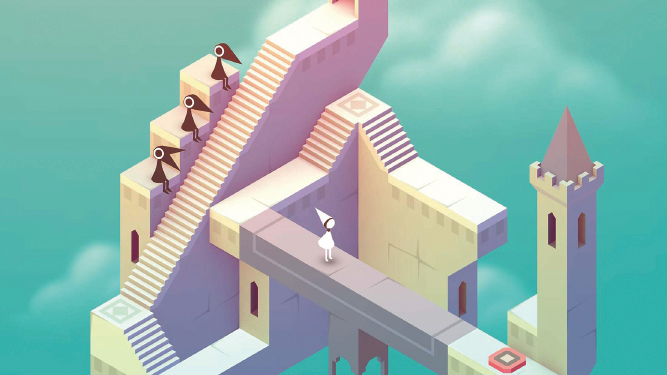 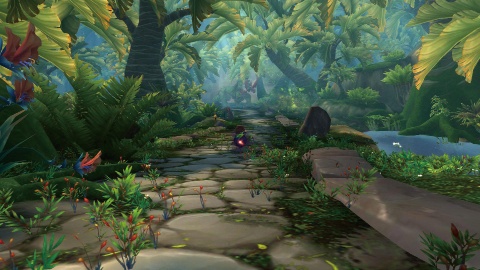 The scenes in the game are awesome.
A clear objective makes games more attractive.
1
What kind of games do you like most? Have you ever thought about the reason why games are so fascinating? Choose the reason why you are fond of playing games or list your own answers.
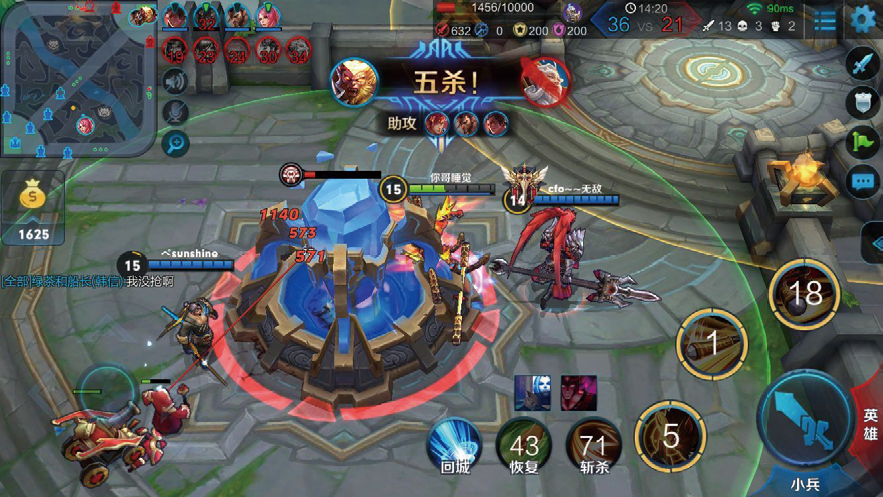 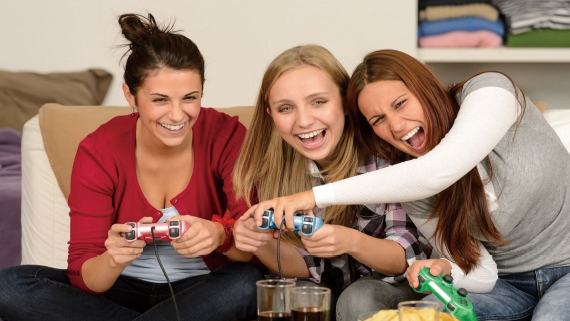 The feeling of fighting with my teammates is exciting.
I choose to play, instead of being pushed to.
2
Discuss the following questions with your partners.
1
How long do you spend on games a day?
2
Did games make any impact on your normal life? What is it?
3
After knowing games’attraction mechanism, what can you learn from it?
3
Some people say life is a game. What do you think? Watch the video and grade yourself according to the following standards (Suppose the perfect score is 100). Then discuss which quality is most important with your partners.
体力；身体素质
physical strength   ______________
 

mental capability   ______________


staying power       ______________
 

emotion quotient (EQ) ___________
脑力；心里能力
忍耐力；持久力
情商
Part   5
Part   6
Part   1
Part   2
Part   3
Part   4
Watching & Performing
Applied Writing
Lead-in
Listening ＆
 Speaking
Reading
Grammar
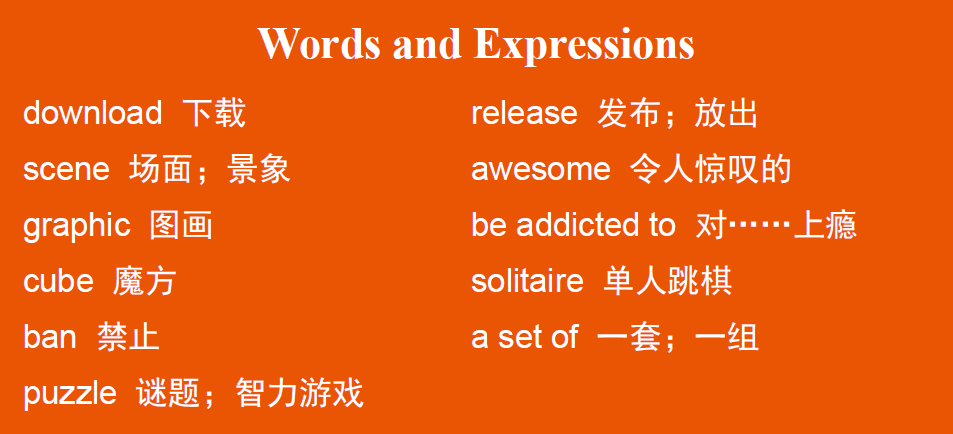 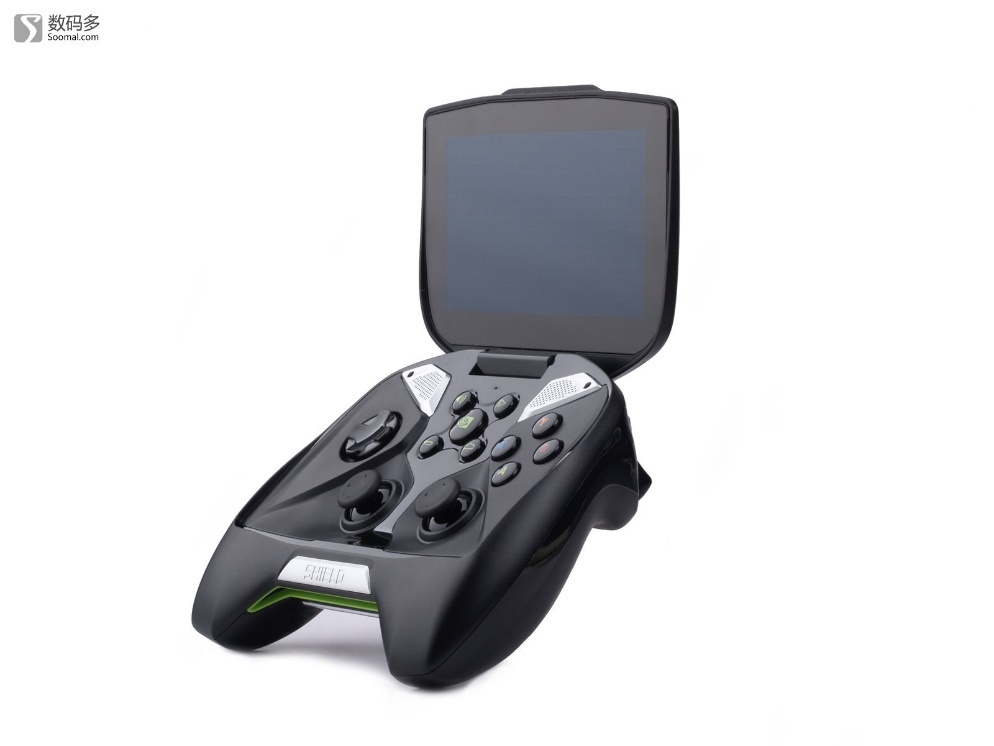 Dialogue 1
S: Have you downloaded the new War Craft game yet?
D: Yeah! I downloaded it the day it was released.
S: How do you like it?
D: It’s a great game. There are a lot of new characters.
S: I’ve watched my roommate _____________ this game. The scenes in the game are awesome!
D: Oh, I know what you mean. My roommate likes to __________ me play. He says it’s like
watching a movie.
S: Yeah, I’ve never seen such good graphics. And I’ve never heard such good ___________ in a game.
D: Why don’t you play it, too? It seems you __________ this game as well as me.
S: Oh, I’m afraid I couldn’t control _____________. What if I’m addicted to the game?
D: That’s true. Game addiction can cause serious troubles.
playing
watch
sound
love
myself
Dialogue 2
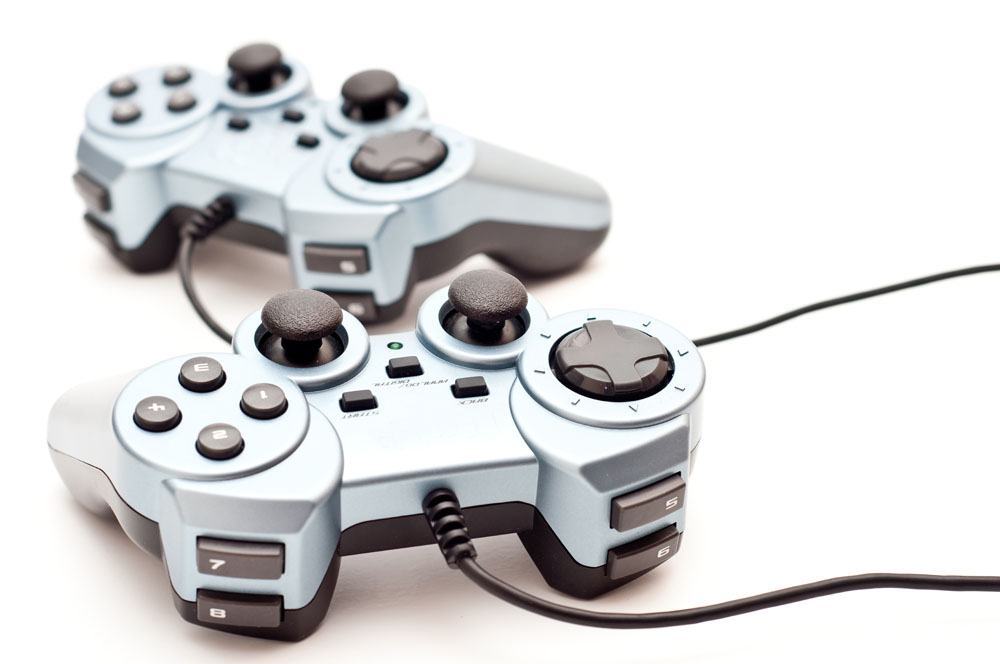 A: Do you like playing games?
M: I like playing computer games, but I’m not ___________ into board games.
A: How about individual games like the Rubik’s cube or solitaire?
M: The Rubik’s cube is so difficult to solve that I think it should be banned!
A: If I teach you how to do it, I’m sure you could _______________.
M: How did you figure out how to solve the Rubik’s cube?
A: I didn’t really ___________ to figure it out. I just followed the instructions!
M: I had no idea there were a set of instructions. I thought everyone who could solve it were all geniuses!
A: Hints are really _____________ when you’re solving puzzles. If you give me some hints about playing
that PS2 game, I’ll show you how to solve the Rubik’s cube.
M: It’s a _________.
really
solve it
have
important
deal
Listen to the dialogues again and check your answers, and then make a dialogue according to the situation given below. The following sentence patterns are for your reference.
2
Situation: You are a salesman in a motion sensing game ( 体感游戏) store. A customer wants to buy a set of game for his son. You need to recommend a proper game to him.
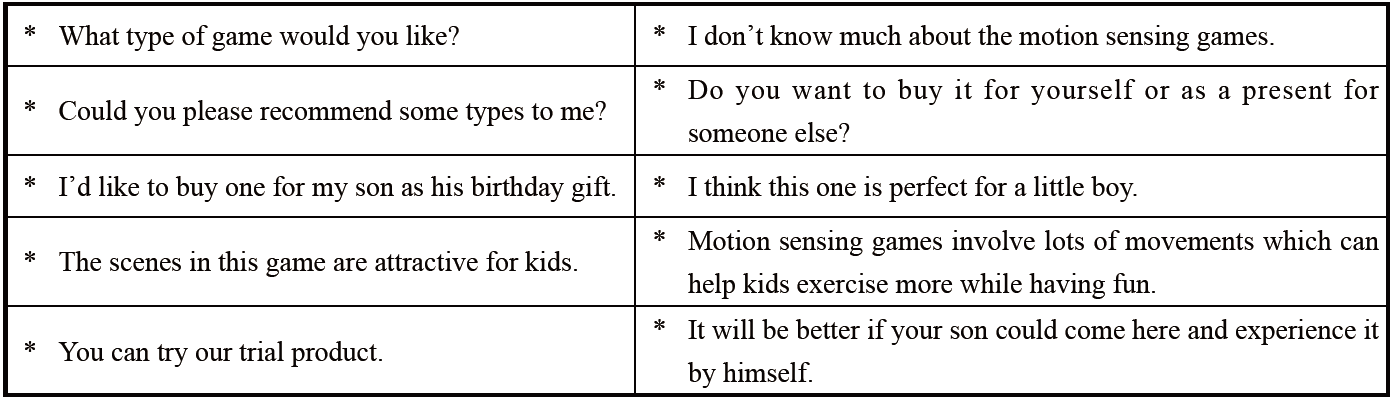 met
At last the moment’s at hand
All we need is to believe we can
We’ll make our stand
Beyond the game (Beyond the game)
Beyond the game (Beyond the game)
Beyond the game (Beyond the game)
The World Cyber Games
You and I we have ________ before
Through the magic of the moment in cyberspace
Driven by a passion to ______
Playing heart to heart and face to face
The challenge of a lifetime
Stands before us now
Beyond the game
Through the portal into cyberspace
We have come to decide our fate
We’re _______ to celebrate
Beyond the game
Beyond the game
win
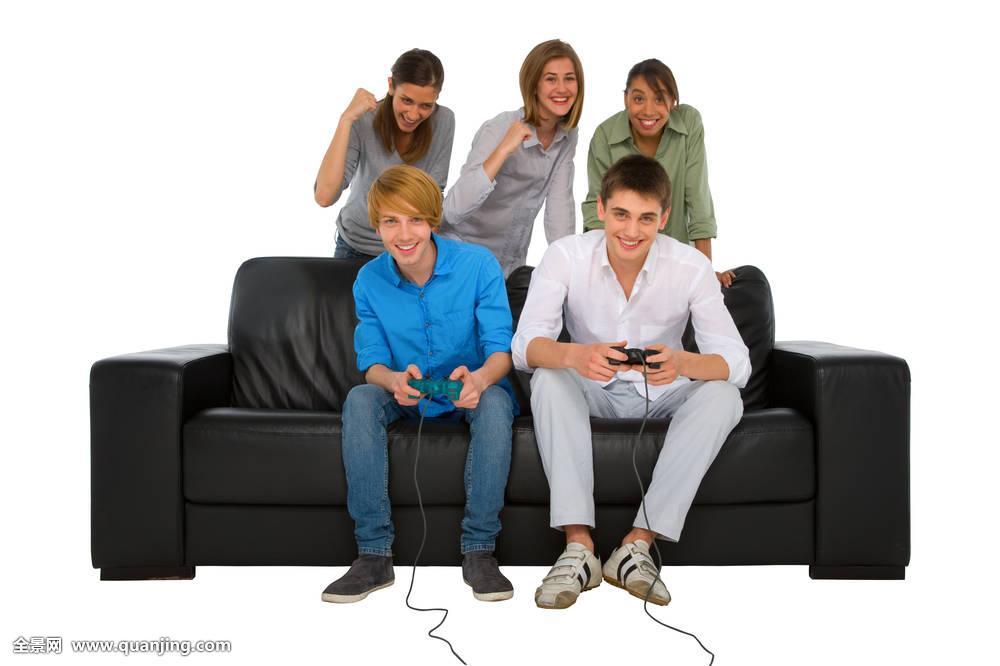 here
The teams are here; the spirit is right
We’re connected now in a __________ way
We celebrate our diversity
Around the world with a passion to play
The ________ will be watching
The message will be heard
Beyond the game
Through the portal into cyberspace
We have come to decide our fate
We’re here to celebrate
Beyond the game
Beyond the game
At last the moment’s at hand
All we need is to believe we can
We’ll make our stand
powerful
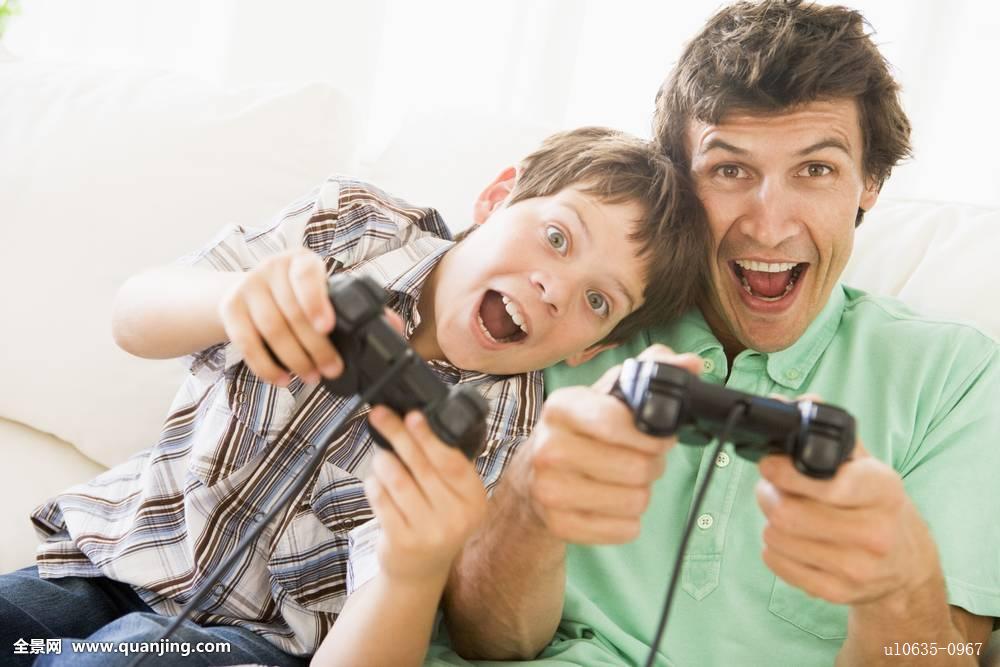 planet
Part   5
Part   6
Part   1
Part   2
Part   3
Part   4
Watching & Performing
Applied Writing
Lead-in
Listening ＆
 Speaking
Reading
Grammar
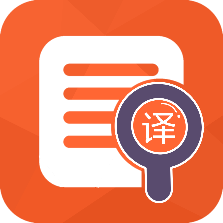 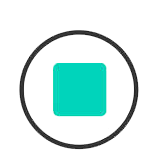 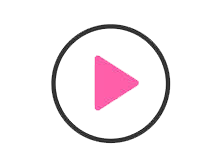 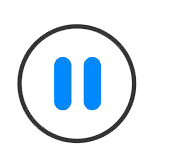 Part Ⅲ
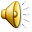 Text A     Intensive Reading
★ define       /dɪ'faɪn/ 
      v. 解释，给（词语）下定义
Gamers Aren’t Defined1 by Their Game
★ hear of  听说；知道；得悉
hear of sb. / sth.; hear sth. of sb. / sth.

e.g.     I’ve never heard of the place.  
            我从来没听说过这个地方。
          She disappeared and was never heard of again.
            她消失了，再也没人听到过她的消息。
1 　How many of you have heard of eSports? In your mind, gamers are ones with bags under their eyes, terrible posture and a diet not even a little baby survives on. For a long
time, that’s how gamers have been described2 in the media3.
不以游戏论英雄

        有多少人听说过电子竞技？在你们心目中，游戏玩家是那些眼睛下面有眼袋、姿势怪异、吃的甚至没有婴儿多的人。很长一段时间以来，媒体都是这样描述玩家的。
★ describe        /dɪ'skraɪb/
     vt. 描写，描述
★ media         /'miːdiə/ 
     n. 大众传播媒介，大众传播工具
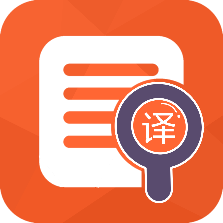 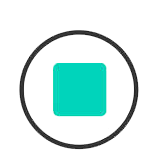 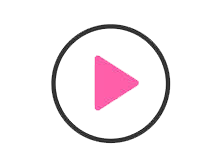 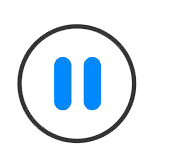 Part Ⅲ
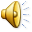 Text A     Intensive Reading
★ acceptable        /ək'septəbl/ 
adj. agreed or approved of by most people in a society  （社会上）认同的，认可的

e.g. Children must learn socially acceptable behavior.
        儿童必须学会社会上认可的行为举止。

Language Point:
        gaming是动名词作主语，谓语动词用单数形式。but表示转折，转折从句中not as... as的意思是“不像……一样”。
2 　However, that is not the whole story. I’m a student athlete. Gaming is a huge part of my life, but unluckily it is not as acceptable4 as my other hobbies such as math, tennis5 and basketball.
然而，这并不全面。我是一名学生运动员。游戏是我生命中重要的组成部分，但不幸的是它并不像我的其他爱好，如数学、网球和篮球一样受到认同。
★ such as… 
“例如”，后面接列举的单词。
★ tennis       /'tenɪs/  
     n. 网球
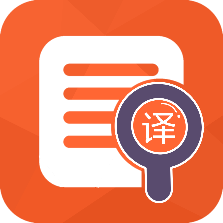 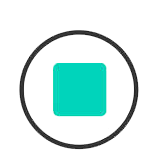 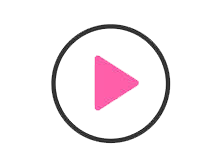 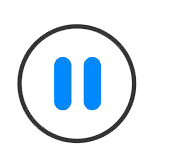 Part Ⅲ
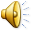 Text A     Intensive Reading
★ blemish      /'blemɪʃ/ 
     n. 斑点，瑕疵
★ refer            /rɪ'fɜː (r)/ 
v. 指，提及，谈到

   refer to  描述；涉及；与……相关

  e.g.  This paragraph refers to the events of last year.
           这一段说的是去年发生的事。
3 　Many people see gaming as a blemish6 on young people’s image7, but I would argue that it’s an integral8 part of myself. When people refer9 to gaming nowadays, they’re talking about electronic10 gaming. If you take electronic gaming one step further11, then you have eSports.
许多人认为游戏是年轻人形象的一个污点，但我认为，游戏是我生活中不可或缺的一部分。如今，当人们提到游戏时，他们谈论的是电子游戏。如果在此基础之上更进一步，那就是电子竞技。
★ image        /'ɪmɪdʒ/ 
      n. 形象，印象
★ integral     /'ɪntɪgrəl/ 
     adj. 必需的，不可或缺的
★ electronic        /ɪˌlek'trɒnɪk/ 
     adj. 电子的，电子器件的
★ further      /'fɜːðə(r)/ 
     adv. 较远，更远
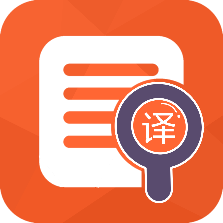 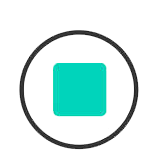 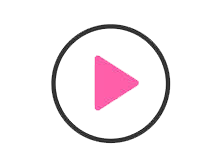 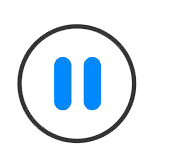 Part Ⅲ
Text A     Intensive Reading
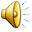 4 　ESports is basically12 a competition that’s facilitated13 through an Xbox or a
computer. Many people wonder14 how eSports can be considered as sports. After all, there is no apparent15 physical effort. However, eSports use video games to test the limits of strategic16 intelligence17, hand-eye coordination18,decision-making ability under pressure, and team work. The matches require quite extreme physical and mental19 effort.
★ facilitate        /fəˈsɪlɪteɪt/ 
v. (formal) to make an action or a process possible or easier  促进；促使；使便利

e.g. The new trade agreement should facilitate more
        rapid economic growth.
        新贸易协定应当会加快经济发展。
★ wonder         /'wʌndə(r)/ 
v.  to think about sth. and try to decide what is true, what will happen, what you should do, etc.  想知道；想弄明白；琢磨
~ about sth.  想知道
e.g. We were wondering about next April for the wedding.
       我们寻思着下个四月举行婚礼可好。
电子竞技是一种通过Xbox或计算机进行的竞赛。许多人想知道，电子竞技何以被称之体育项目。毕竟，它并没有明显的体力消耗。然而，电子竞技使用视频游戏来测试战略能力的极限、手眼协调、压力下的决策能力和团队合作能力。比赛需要极大的体力和脑力消耗。
★  after all   毕竟，究竟

e.g. After all, 15 minutes of exercise is better than nothing.
       毕竟，15分钟的运动总比没有好。
★ basically    /'beɪsɪkli/ 
     adv. 基本上，大体上
★ apparent           /ə'pærənt/ 
      adj. 显而易见的，显然的
★ strategic      /strə'tiːdʒɪk/ 
     adj. 战略性的
★ intelligence     /ɪn'telɪdʒəns/ 
     n. 智力，智慧
★ coordination    /kəʊˌɔːdɪ'neɪʃn/ 
     n. 协作，协调
★ mental        /'mentl/ 
     adj. 精神的，智力的
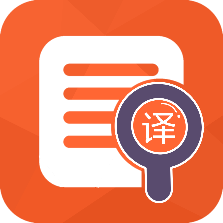 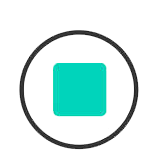 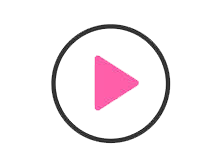 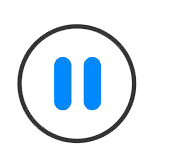 Part Ⅲ
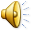 ★ competitive   /kəm'petətɪv/ adj.
(a) used to describe a situation in which people or organizations compete against each other  竞争的；竞技的
e.g. competitive games / sports  竞技性的比赛（或体育运动）
      Graduates have to fight for jobs in a highly competitive market.
       毕业生不得不在竞争激烈的市场上奋力争取找到工作。
(b) as good as or better than others  有竞争力的
e.g. We need to work harder to remain competitive with other companies.
       我们必须更加努力工作以保持对其他公司具有竞争力。
Language Point:
when we were younger是when引导的时间状语从句；and连接两个并列句。后面who introduced me to competitive gaming and eSports是定语从句，修饰限定前面的the one。
Text A     Intensive Reading
★ introduce     /ˌɪntrə'djuːs/
 v.  to tell two or more people who have not met before what each other’s names are; to tell sb what your name is   把……介绍（给）；引见；（自我）介绍

~ A (to B) / ~ A and B / ~ yourself (to sb.)
e.g.  He introduced me to a Greek girl at the party.
        他在聚会上介绍我认识了一位希腊姑娘。
5 　 For me, gaming was something I grew up with. My brother and I played games
when we were younger and finally he was the one who introduced me to competitive20
gaming and eSports. I was surprised at the high speed with which people can control their hands while at the same time keeping such a high level of critical thinking. Imagine trying to run faster than a train while driving a minivan21 and trying to solve a math equation22 at the same time.
对我而言，玩游戏伴我成长。小时候，哥哥带我一起玩游戏，还向我介绍了竞技游戏和电子竞技。我对人们在快速控制双手的同时，还能进行高水平的批判性思维感到惊讶。想象一下，一边开着小货车，试图超过火车，一边努力解数学方程式的情形。
★ be surprised at    对……感到惊讶
e.g. I was surprised at the speed he operated the games.
       我对他玩游戏的速度感到惊讶。
★ minivan            / 'mɪnivæn/       
     n. 小型货车
★ equation         /ɪ'kweɪʒn/ 
      n. 方程式，等式
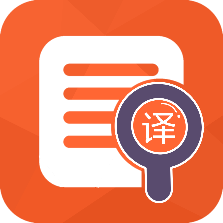 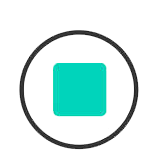 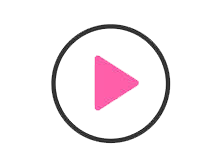 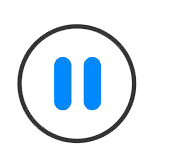 Part Ⅲ
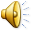 Text A     Intensive Reading
6 　Gaming for me has always meant much more than just playing. I’ve always done well
in school and I’ve been likely to branch23 out and try to find different ways to educate24 myself. This consists of playing chess, bridge and poker25 with my family and friends and eventually branching into gaming. I’ve learned more than just how to play a specific game, but also about how to evaluate26 certain situations, and keep cool under pressure.
★ educate         /'edʒukeɪt/ 
vt.  to teach them better ways of doing sth. or a better way of living  教育

e.g. The campaign is intended to educate the public to
       respect the environment.
        这一运动旨在教育公众爱护环境。
       She was educated in the US.  她是在美国受的教育。
★ branch /brɑːntʃ/     v. 扩大某人的兴趣，分支扩张
       branch out  扩大范围
        ~ into sth.  
       to start to do an activity that you have not done before, especially in your work or business  涉足（新工作）；拓展（新业务）
e.g. The company branched out into selling insurance.
         该公司开展了保险销售业务。
玩游戏对我来说不仅限于玩。一直以来，我在学校的成绩不错，也不断扩大自己的学习范围，尽力找一些教育提升自己的方法，包括和家人朋友一起下棋、玩桥牌、打扑克，最后到玩游戏。我学到的不仅仅是如何玩一个特定的游戏，还包括如何评估特定的场景以及在压力下保持冷静。
★ be likely to do sth.  可能做某事
e.g. Do you think the speaker is likely to
       be a student or a parent?
★ consist of    包括，由……组成
e.g. A healthy diet should consist of all kinds of food.
★ poker      /'pəʊkə(r)/ 
     n. 扑克牌游戏
★ evaluate       /ɪ'væljueɪt/
      v. 评价，评估
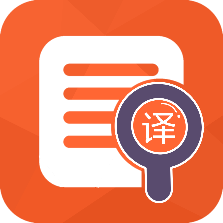 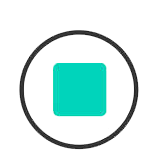 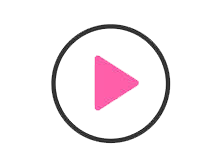 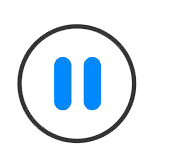 Part Ⅲ
Text A     Intensive Reading
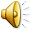 7　There have been recent scientific researches showing that the correct games may help reduce27 or even eliminate28 Alzheimer’s disease. Moreover, in reality, gamers are people who are seeing from unique perspectives29 and thinking in different ways. Gaming deserves30 your respect.
最新科学研究表明，正确的游戏可能有助于减少甚至消除阿尔茨海默症。此外，在现实生活中，游戏玩家也更擅长从独特的视角、用不同的思维方式来看问题。玩游戏值得受到尊敬。
★ reduce      /rɪ'djuːs/ 
    v. 减少，缩小
★ eliminate      /ɪ'lɪmɪneɪt/ 
     v. 清除，消除
★ perspective     /pə'spektɪv/ 
     n. 态度，观点
★ deserve /dɪ'zɜːv/ 
      v. 值得，应得
Text A     Intensive Reading
1 define /dɪ'faɪn/                                        v. 解释，给（词语）下定义
2  describe /dɪ'skraɪb/                               vt. 描写，描述
3  media /'miːdiə/                                       n. 大众传播媒介，大众传播工具
4  acceptable /ək'septəbl/                       adj. 认同的，可接受的
5  tennis /'tenɪs/                                         n. 网球
6  blemish /'blemɪʃ/                                  n. 斑点，瑕疵
7  image /'ɪmɪdʒ/                                       n. 形象，印象
8  integral /'ɪntɪgrəl/                                 adj. 必需的，不可或缺的
9  refer /rɪ'fɜː (r)/                                        v. 指，提及，谈到
10 electronic /ɪˌlek'trɒnɪk/                     adj. 电子的，电子器件的
11 further /'fɜːðə(r)/                                 adv. 较远，更远
12 basically /'beɪsɪkli/                              adv. 基本上，大体上
13 facilitate /fə'sɪlɪteɪt/                           v. 促进，促使
14 wonder /'wʌndə(r)/                             v. 想知道，惊讶
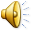 New Words
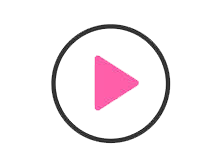 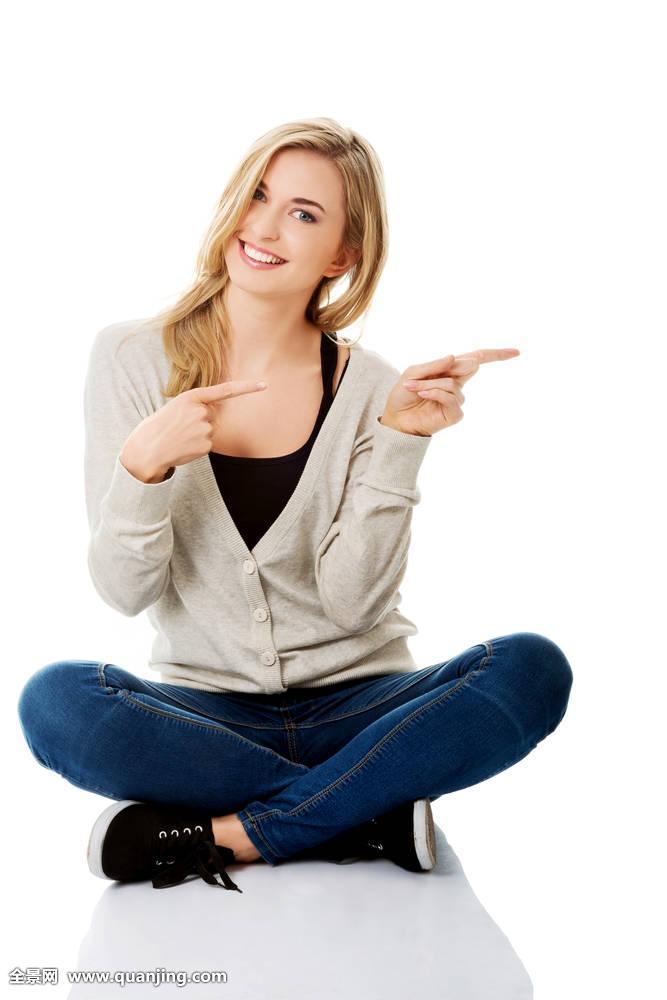 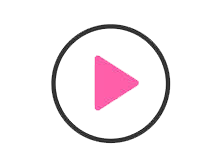 15  apparent /ə'pærənt/                                     adj. 显而易见的，显然的
16  strategic /strə'tiːdʒɪk/                                   adj. 战略性的
17  intelligence /ɪn'telɪdʒəns/                           n. 智力，智慧
18  coordination /kəʊˌɔːdɪ'neɪʃn/                    n. 协作，协调
19  mental /'mentl/                                               adj. 精神的，智力的
20  competitive /kəm'petətɪv/                          adj. 竞争的，有竞争力的
21  minivan /'mɪnivæn/                                        n. 小型货车
22  equation /ɪ'kweɪʒn/                                       n. 方程式，等式
23  branch /brɑːntʃ/                                               v. 扩大某人的兴趣，分支扩张
24  educate /'edʒukeɪt/                                        vt. 教育
25  poker /'pəʊkə(r)/                                             n. 扑克牌游戏
26  evaluate /ɪ'væljueɪt/                                       v. 评价，评估
27  reduce /rɪ'djuːs/                                               v. 减少，缩小
28  eliminate /ɪ'lɪmɪneɪt/                                    v. 清除，消除
29  perspective /pə'spektɪv/                               n. 态度，观点
30  deserve /dɪ'zɜːv/                                             v. 值得，应得
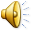 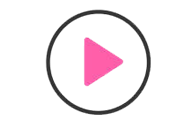 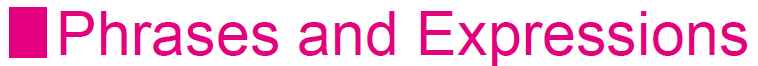 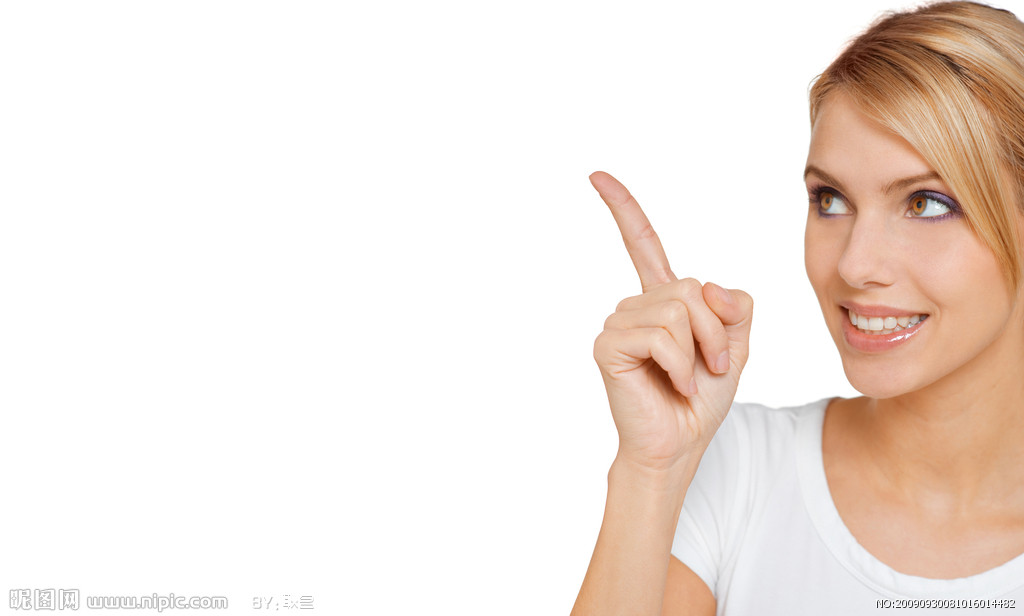 1 　hear of   听说……
       e.g. I have never heard of this game.
2 　such as   例如，比如
       e.g. You have to type in commands, such as “help” and “print”.
3 　refer to   指，指的是
      e.g. This news refers to the events of last year.
4 　after all   毕竟，究竟
      e.g. After all, 15 minutes of exercise is better than nothing.
5 　introduce sb. to sth.   把某物介绍给某人
      e.g. He was the person who introduced me to literature.
6 　be surprised at   对……感到惊讶
      e.g. I was surprised at the speed he operated the games.
7 　be likely to do sth.   可能做某事
      e.g. Do you think the speaker is likely to be a student or a parent?
8 　branch out   扩大范围
      e.g. The bookstore has decided to branch out into selling various textbooks and novels.
9 　consist of   包括，由……组成
      e.g. A healthy diet should consist of all kinds of food.
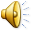 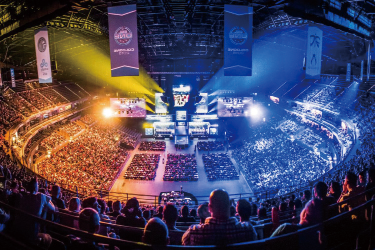 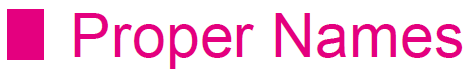 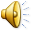 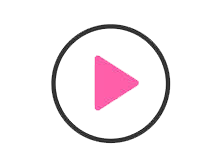 eSport                                电子竞技
Xbox                                  由美国微软公司开发并于2001 年发售的一款家用电视游戏机
Alzheimer’s disease                 阿尔茨海默病（AD）是一种起病隐匿的进行性发展的神经系统
退行性疾病，临床上以记忆障碍、失语、失用、失认、视空 
间技能损害、执行功能障碍及人格和行为改变等全面性痴呆
表现为特征，病因迄今未明。65 岁以前发病者，称早老性痴呆；65 岁以后发病者，称老年性痴呆。
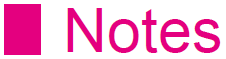 1 　In your mind, gamers are ones with bags under their eyes, terrible posture and a diet not even a little baby survives on. (Para. 1)
in your mind 为介词短语作状语。not even a little baby survives on 为省略which 或that 的定语从句，修饰和限定先行词a diet。
2 　Gaming is a huge part of my life, but unluckily it is not as acceptable as my other hobbies such as math, tennis and basketball. (Para. 2)
gaming 是动名词作主语，谓语动词用单数形式。but 表示转折，转折从句中not as... as 的意思是“不像……一样”。such as 意思是“例如”，后面接列举的单词。
3 　Many people see gaming as a blemish on young people’s image, but I would argue that it’s an integral part of myself. (Para. 3)
see… as 的意思是“把……视为”；it’s an integral part of myself 作argue 的宾语从句。
4 　My brother and I played games when we were younger and finally he was the one who
introduced me to competitive gaming and eSports. (Para. 5)
when we were younger 是when 引导的时间状语从句；and 连接两个并列句。后面who introduced me to competitive gaming and eSports 是定语从句，修饰限定前面的the one。
5 　There have been recent scientific researches showing that the correct games may help reduce or even eliminate Alzheimer’s disease. (Para. 7)
There have been 是there be 句型的现在完成时态；showing that…是现在分词短语作定语，修饰限定scientific researches，that the correct games may help reduce or even eliminate Alzheimer’s disease 是that 引导的宾语从句。
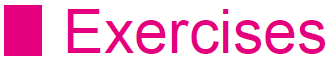 1
Read Text A and complete the following table.
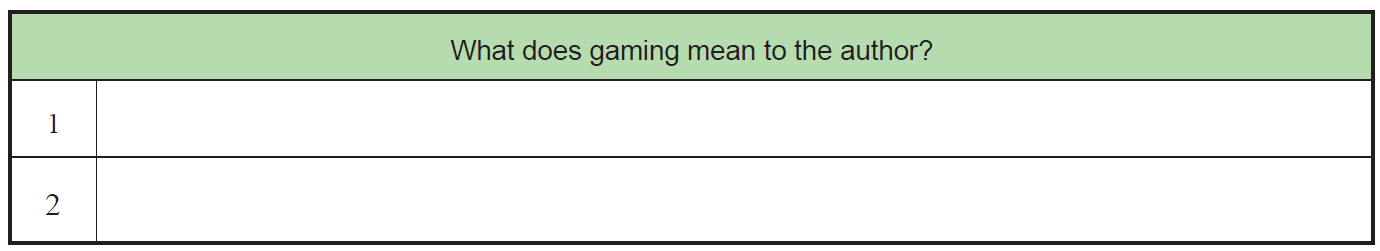 a way to educate himself.
It helps the author learn to evaluate certain situations, keep cool under pressure.
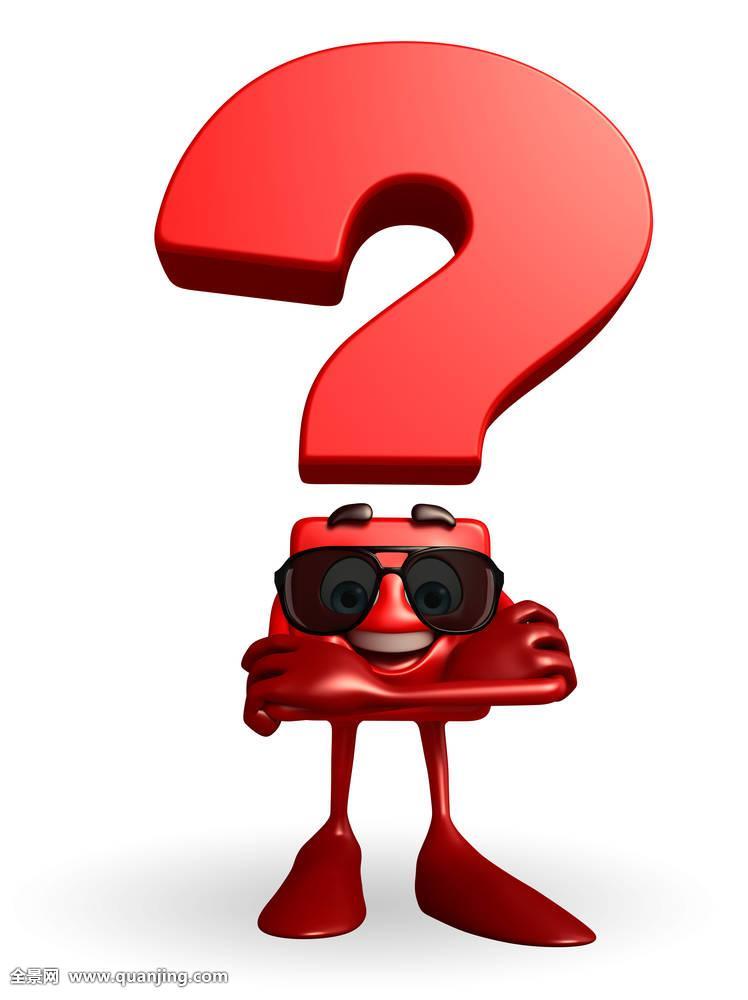 Answer the following questions and then discuss with your partners.
2
What are the typical and general images of gamers?


What kinds of efforts does playing eSports need?

3   Why did the author feel surprised when he began to play eSports?
Gamers are ones with bags under his eyes, terrible postures and a diet not even a little boy survives on.
Playing eSports needs mental and physical efforts.
He was surprised at the high speed with which people can control their hands while at the same time keeping such a high level of critical thinking.
3
Please read the 6th paragraph aloud and recite it.
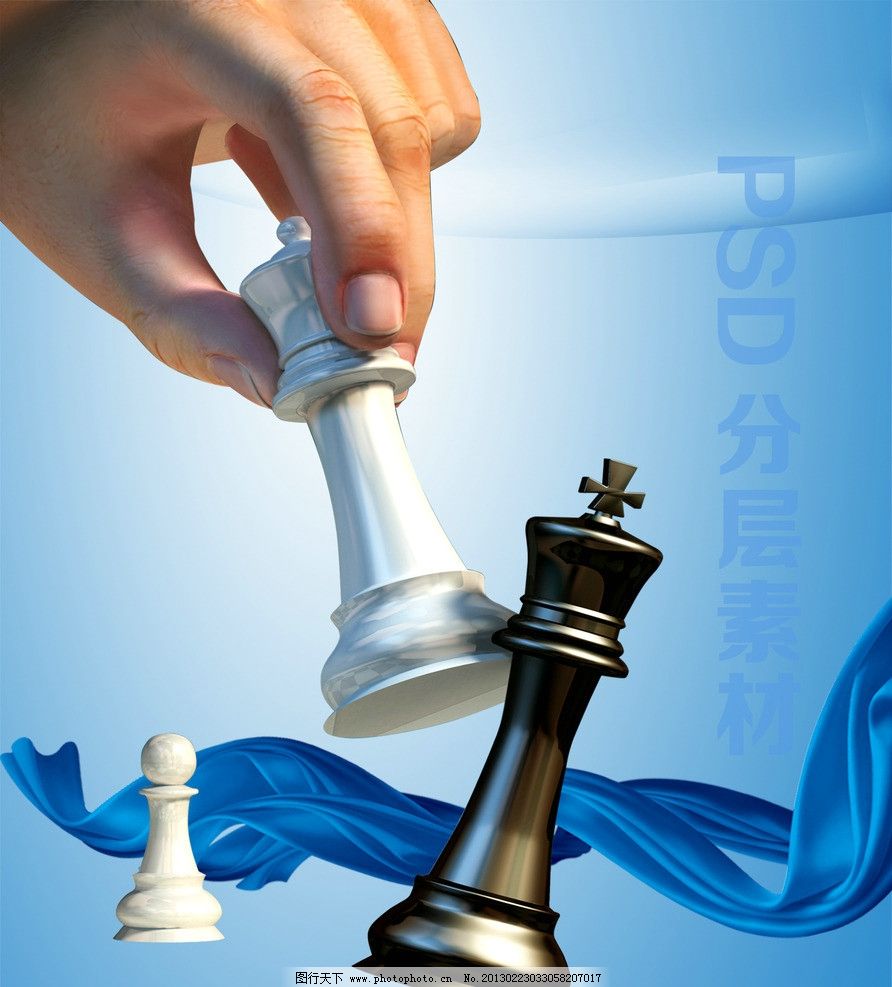 Gaming for me has always meant much more than just playing. I’ve always done well in school and I’ve been likely to branch out and try to find different ways to educate myself. This consists of playing chess, bridge and poker with my family and friends and eventually branching into gaming. I’ve learned more than just how to play a specific game, but also about how to evaluate certain situations and keep cool under pressure.
Fill in the blanks with the words given below. Change the form where necessary.
4
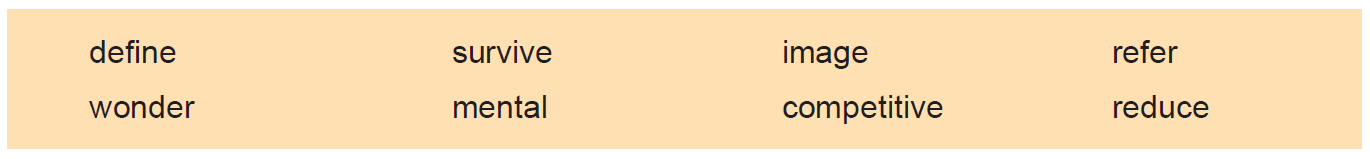 survived
1   Of the six people injured in the crash, only two ____________.
2   We agree not to ____________ to this matter again.
3   I ____________ if I might have a drink.
4   ____________ sports encourage children to work together as a team.
5   Small businesses will need to ____________ costs in order to survive.
6   The center helps people who are suffering from ____________ illness.
7   He was asked to ____________ his concept of cool.
8   The advertisements are intended to improve the company’s ____________.
refer
wonder
Competitive
reduce
mental
define
image
Add -ian, -ess or -less to the following words to form new words and give the
corresponding Chinese meanings of the new words.
5
politician
政治家
civilian
平民百姓
监护人
guardian
waitress
女服务员
女神
goddess
lioness
母狮子
colorless
无色彩的
hopeless
毫无希望的
voiceless
失声的
There are two sentences chosen from the text. Choose the best Chinese translation for each sentence.
6
1  I was surprised at the high speed with which people can control their hands
   while at the same time keeping such a high level of critical thinking.
   A. 我对人们在快速控制他们双手的同时，还能进行高水平的批判性思维感到惊讶。
   B. 我对人们双手的高速度同时高层次的批判思维感到惊讶。
   C. 我惊讶于人们双手的速度，同时高层次的批判思维。
2  I’ve always done well in school and I’ve been likely to branch out and try to find
    different ways to educate myself.
   A. 我常常在学校做得很好，并且我有可能会扩展开来，发现教育自己的不同方法。
   B. 我一直以来在学校学得很好，并且我有可能会扩展范围以找到教育自己的不同路径。
   C. 一直以来，我在学校的功课学得很好，并且我扩大自己的学习范围，尽力找到教育
       我自己的不同方法。
A
C
Complete the following sentences with the given sentence structures.
7
That is how 那就是如何……
e.g. That is how I found him in a strange place. 那就是我如何在一个陌生的地方找到他的。
1  ______________________________ ( 那就是我如何学习外语的) in the middle school.
2  ______________________________ ( 那就是我们如何完成作业的) without referring to the textbook.
… is not as… as 这和……不一样
e.g. The second episode is not as popular as the first episode. 第二季没有第一季受欢迎。
1  __________________________________________ ( 这里的夏天没有那里的凉爽。) when we paid a visit.
2  _____________________________ (她不像我对体育那么痴迷。)
That is how I learn foreign languages
That is how we finished our homework
The summer here is not as cool as summer in that city
She is not as mad about sport as I am.
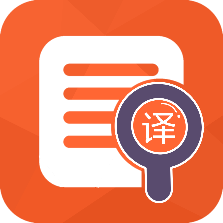 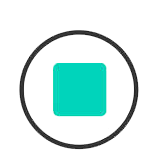 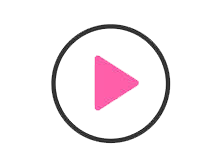 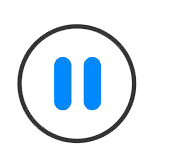 Part Ⅲ
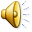 Text B     Extensive Reading
Your Life is Tetris
★ chess    /tʃes/ 
     n. 国际象棋
1   From the age of seven, I played chess1 frequently and competitively. I played in school, online, at national2 competitions. I played chess seriously until the age of fifteen, around the time I got my first cell  phone. I remember it well — a small flip3 phone with a color screen. My phone couldn’t access4 the internet or send a Snapchat, but I found it could kill boredom5 with its one included game: Tetris. And I became addicted6.
生活是俄罗斯方块
         我从七岁开始玩象棋并且玩得很好，不仅在学校玩，也在线玩，还参加国家级的赛事。十五岁之前，我一直很认真地玩象棋，直到我有了第一部手机。我记得非常清楚 ，那是一部彩色屏幕的小型翻盖手机。我的手机不能上网或使用Snapchat，但我发现我可以玩系统自带的俄罗斯方块打发时间。后来，我迷上了这款游戏。
★ access /'ækses/
(a)  v. (formal) to reach, enter or use sth.  到达；进入；使用
e.g.The loft can be accessed by a ladder.  搭梯子可以上阁楼。
(b)  n. the opportunity or right to use sth. or to see sb. / sth.（使用或见到的）机会，权利
     ~ to sth.  获取……
e.g. Students must have access to good resources.
★ national     /'næʃnəl/ 
     adj. 国际的，民族的
★ flip   /flɪp/ n. 翻转
★ boredom     /‘bɔːdəm/ 
n. 厌烦，无聊
★ addicted    /ə'dɪktɪd/
      adj. 上瘾的
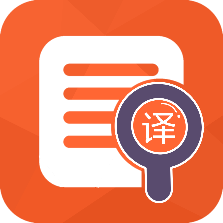 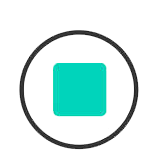 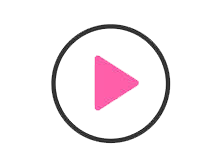 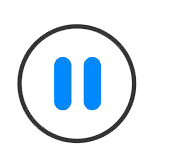 Part Ⅲ
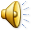 Text B     Extensive Reading 2
2 　Tetris, to some, is frustration7 in human form. It’s impossible to win! It’s driven by luck! But to me, it became the truest representation8 of life. I don’t play chess competitively anymore. But to this day, Tetris is the only game on my phone. It sits on the
front page of my apps, a constant9 reminder that life is Tetris, not chess.
对一些人而言，俄罗斯方块就像人生的一种挫折。你永远不可能赢，全部靠运气来玩。而对我来说，它是生活最真实的体现。我再也不玩象棋了。时至今日，俄罗斯方块依然是我手机上唯一的一款游戏。我把它放在应用程序的第一页，不断提醒自己，生活是俄罗斯方块，而不是象棋。
★ constant    /'kɒnstənt/  
     adj. happening all the time or repeatedly   连续发生的；不断的；重复的
e.g. This entrance is in constant use.  此入口经常使用。
        Babies need constant attention.  婴儿一刻也离不开人。
★ frustration   /frʌ'streɪʃn/         
     n. 懊恼，沮丧
★ representation    /ˌreprɪzen'teɪʃn/  
      n. 表现，描述，描绘
★ be driven by…      被……驱使
★ be impossible to do sth.      不可能做某事
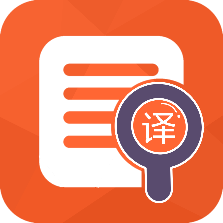 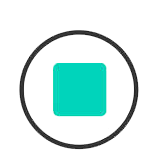 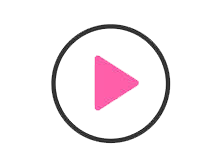 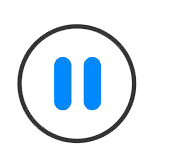 Part Ⅲ
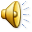 Text B     Extensive Reading 3-4
3　 I grew up looking for opponents10 — people to fight, people to blame, people to prove wrong. I treated everything like it was zero-sum when there was so much else to gain. And it holds you back.
4   In Tetris, you’re only playing against time and the never-ending flow of pieces
from top to bottom. You are challenging yourself to correctly operate a random11 stream of inputs12 into an orderly13 form. There’s no final boss.
我是在寻找对手中不断长大的——和人争吵，抱怨别人，证明别人是错的。当时，把所有事情都看作零和博弈。这种观念阻碍了我获得其他可以得到的东西。
         玩俄罗斯方块时，你的对手只有时间和从上到下永无休止的碎片。你要挑战自己，正确地把随机涌来的方块按有序的形式叠加。没有最终的赢家。
★ hold back    控制；隐藏；阻碍；犹豫不决
e.g.  She kept trying to hold back her tears.  
         她一直在试图抑制住眼泪。
         He was able to hold back his anger and avoid a fight.
         他忍住了怒气，避免了一场殴斗。
★ input     /'ɪnpʊt/      
     n. 输入，投入（此处指游戏中随机出现的方块组合）
★ random      /'rændəm/ 
     adj. 任意的，随机的
★ orderly     /'ɔːdəli/      
     adj. 整洁的，有秩序的
★ from top to bottom     从头到尾
★ opponent       /ə'pəʊnənt/ 
     n. 对手，竞争者
★ look for      寻找
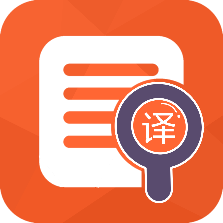 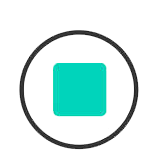 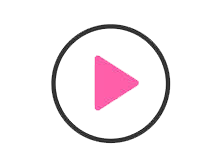 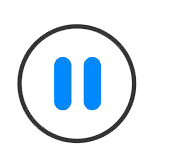 Part Ⅲ
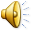 Text B     Extensive Reading 5
5　 The real game of life is completely internal14. There really are no big, bad enemies who exist to make you suffer15. There is no absolute16 right or wrong move that a certain opponent can punish. And your score can increase to infinity17, if you just push yourself harder. Your life score can increase slowly or quickly, depending on how hard you push yourself.
★ suffer  /'sʌfə(r)/   v. to be badly affected by a disease, pain, sadness, a lack of sth., etc.  （因疾病、痛苦、悲伤等）受苦，受难，受折磨
      ~ from sth. / ~ for sth.
e.g. I hate to see animals suffering.  我不忍心看动物受苦。
      Many young people suffer from acne and angst.  
        许多年轻人都会受到青春痘和焦虑的困扰。
      He made a rash decision and now he is suffering for it.
       他当初草率决定，现在吃苦头了。
生活的博弈永远在于自身，不存在强大恶劣的坏人使你腹背受敌，也没有对手为了惩罚你而做出绝对正确或错误的行为。如果你努力的话，你的分数会增加到无穷大。你人生的分数也会缓慢或快速增加，这取决于你努力的程度。
★ absolute   /'æbsəluːt/ 
     adj. 完全的，全部的
★ internal  /ɪn'tɜːnl/ adj. 内部的，内在的
★ infinity     /ɪn'fɪnəti/ n. 无限，无穷
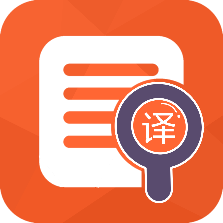 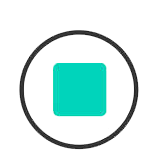 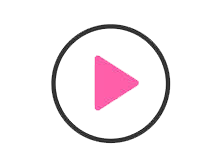 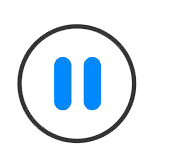 Part Ⅲ
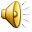 ★ predict  /prɪ'dɪkt/    v. to state or make a declaration about in advance  预言；预测
e.g.  The latest opinion polls are predicting a very close contest. 
         最新的民意测验预言，这将是一场势均力敌的竞赛。
Language Point:
       be impossible to do sth. 意为“不可能做某事”。It is + adj. + to do sth. 为固定句型，意为“做某事是……的”。其中，it充当形式主语，真正的主语是后面的动词不定式结构。
e.g.  It is important to choose enjoyable, nutritious food.
         选择既好吃、营养价值又高的食物很重要。
Text B     Extensive Reading 6-7
6    The only way to master life — like Tetris — is to learn to play with the same selfcontrol at the highest speeds. You must control your own mind, your own behaviors, and your own time.
7 　Chess is causal18. You can see twenty moves into the future. That’s because chess is a closed system19. But for Tetris, you only know what the next piece is. You play for the present moment, trying to construct the best possible form of pieces, knowing that it is impossible to predict20 the situation even two pieces from now. You will not think you can control the future.
像俄罗斯方块一样，掌控人生 的唯一方法就是学会在绝对速度下实现自我控制。你必须控制自己的思想、行为和时间。
         象棋重在因果联系。象棋是一个封闭的系统，你可以预想未来的二十步怎么走。但对于俄罗斯方块而言，你只知道下一块是什么。你玩的时候，只能关注当下，试图拼出最好的形状，并且知道未来无法预知，甚至连第二块是什么也无从得知。你清楚地知道，你无法控制未来。
★ play with…     和……玩
★ causal  /'kɔːzl/  
     adj. 具有因果关系的，原因的
★ system   /'sɪstəm/    
      n. 系统，体系，体制
Text B     Extensive Reading
Your Life is Tetris
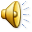 New Words
1 chess /tʃes/                                          n.     国际象棋
2 national /'næʃnəl/                              adj.  国际的，民族的
3 flip /flɪp/                                               n.     翻转
4 access /'ækses/                                    v.     使用，进入
5 boredom /'bɔːdəm/                            n.    厌烦，无聊
6 addicted /ə'dɪktɪd/                             adj. 上瘾的
7 frustration /frʌ'streɪʃn/                      n.     懊恼，沮丧
8 representation /ˌreprɪzen'teɪʃn/       n.    表现，描述，描绘
9 constant /'kɒnstənt/                           adj.  持续的，永恒的
10 opponent /ə'pəʊnənt/                      n.    对手，竞争者
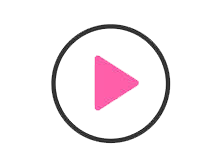 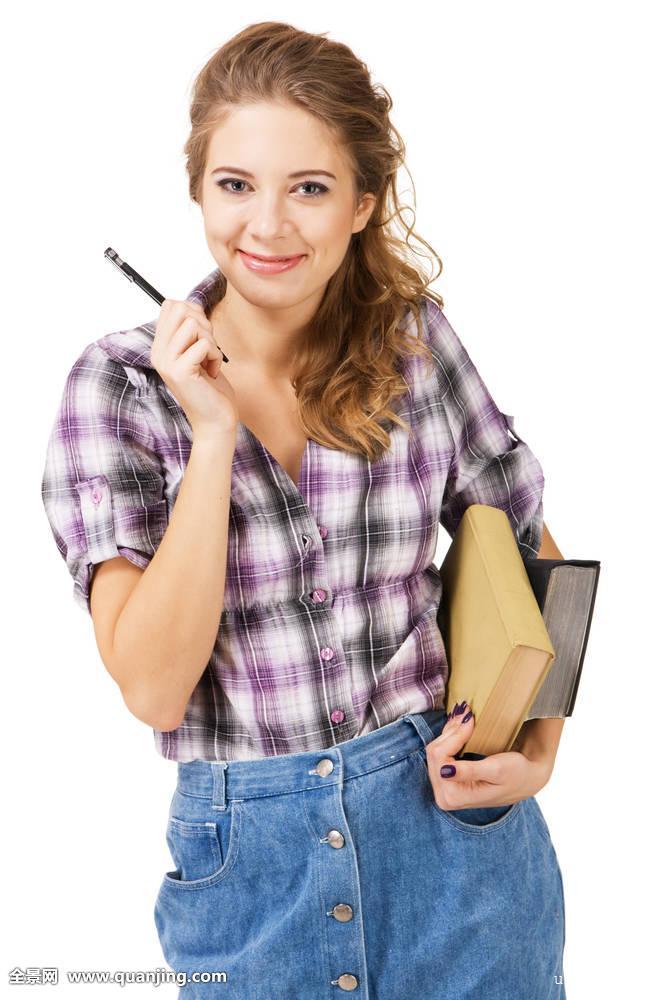 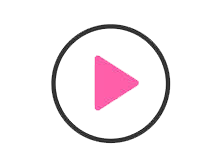 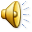 11 random /'rændəm/                   adj. 任意的，随机的
12 input /'ɪnpʊt/                            n.    输入，投入（此处指游戏中随机出现的方块组合）
13 orderly /'ɔːdəli/                       adj.  整洁的，有秩序的
14 internal /ɪn'tɜːnl/                    adj.  内部的，内在的
15 suffer /'sʌfə(r)/                         v.     受难，受折磨
16 absolute /'æbsəluːt/               adj.  完全的，全部的
17 infinity /ɪn'fɪnəti/                    n.     无限，无穷
18 causal /'kɔːzl/                          adj.   具有因果关系的，原因的
19 system /'sɪstəm/                      n.     系统，体系，体制
20 predict /prɪ'dɪkt/                     v.      预言，预报，预告
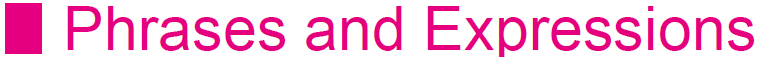 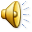 1      be impossible to do sth.                 不可能做某事
2      be driven by…                                  被……驱使
3      look for                                              寻找
4      hold back                                          控制，阻碍，犹豫不决
5      from top to bottom                        从头到尾
6      play with…                                       和……玩
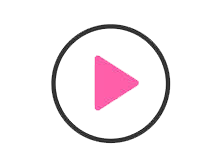 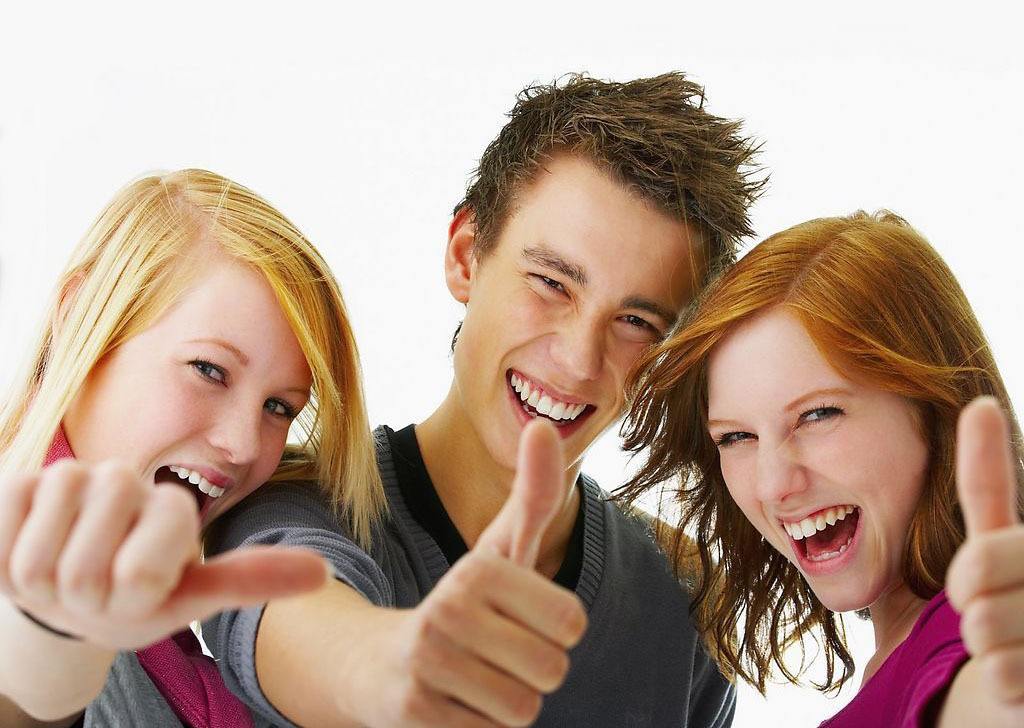 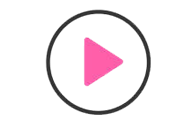 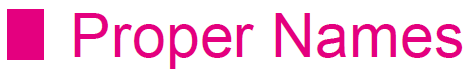 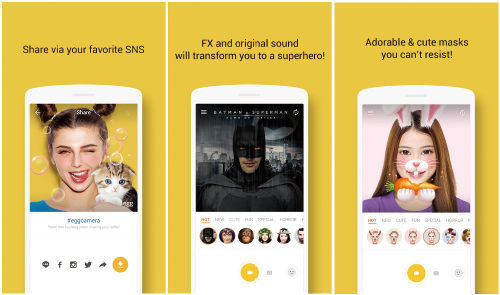 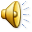 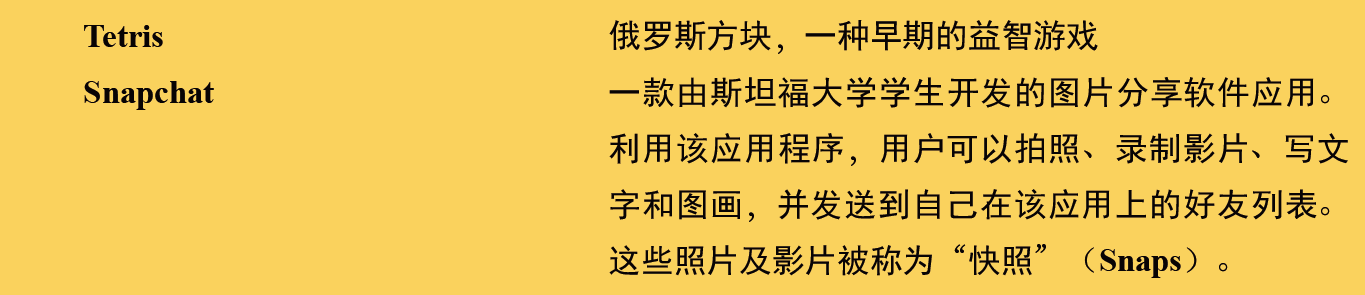 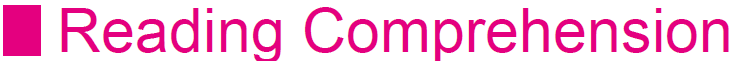 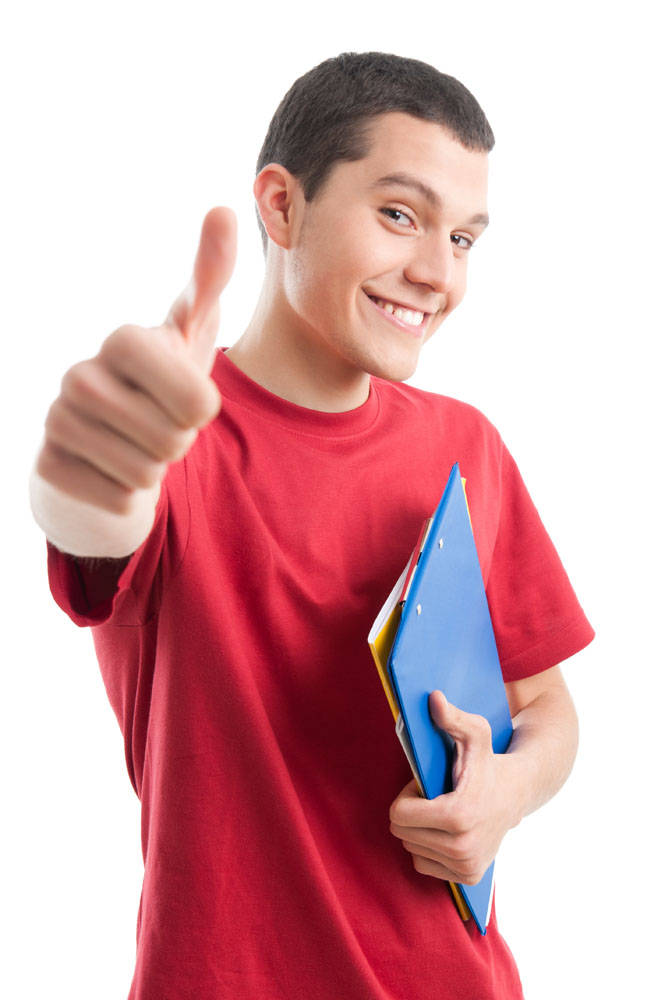 C
1   The author stopped playing chess when he ____________.
     A. was seven    B. was eleven   C. got a cell phone    D. got a computer

2   Which of the following games were still on the author’s phone?
     A. Chess.    B. Tetris.    C. Snapchat.     D. All of the above.

3   In Tetris, you have ____________ opponent(s).
     A. one     B. two    C. three     D. no
B
D
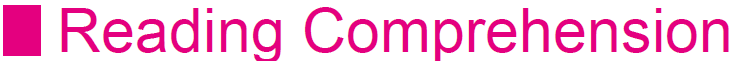 A
4    According to the author, Tetris and life are similar because_________.
      A. they are for the present and you cannot control the future
      B. they are for the future and you can predict what will happen in the future
      C. they are complicated in nature and we should do nothing
      D. Tetris can be treated as the real life we have
5    According to the text, which one is correct?
      A. The author’s attitude towards Tetris is negative.
      B. The author’s attitude towards Tetris is positive.
      C. The author likes to play Tetris and chess sometimes.
      D. The author gave up gaming when he was fifteen years old.
B
Part   5
Part   6
Part   1
Part   2
Part   3
Part   4
Watching & Performing
Applied Writing
Lead-in
Listening ＆
 Speaking
Reading
Grammar
一般将来时
一般将来时表示将来某一时刻的动作或状态，或将来某一段时间内经常的动作或状态，常常和表示将来的时间状语连用。

一般将来时的基本句式：
         
         一般将来时一般用“will（shall）或be going to ＋动词原形”表示。shall 常用于第一人称，will 常用于第二、三人称中。现代英语倾向于所有人称都使用will 而不用shall，或用主语＋ be ＋going to ＋动词原形构成。shall 主要出现在非常正式的英语场合中，或用于口语中提出建议或请求。
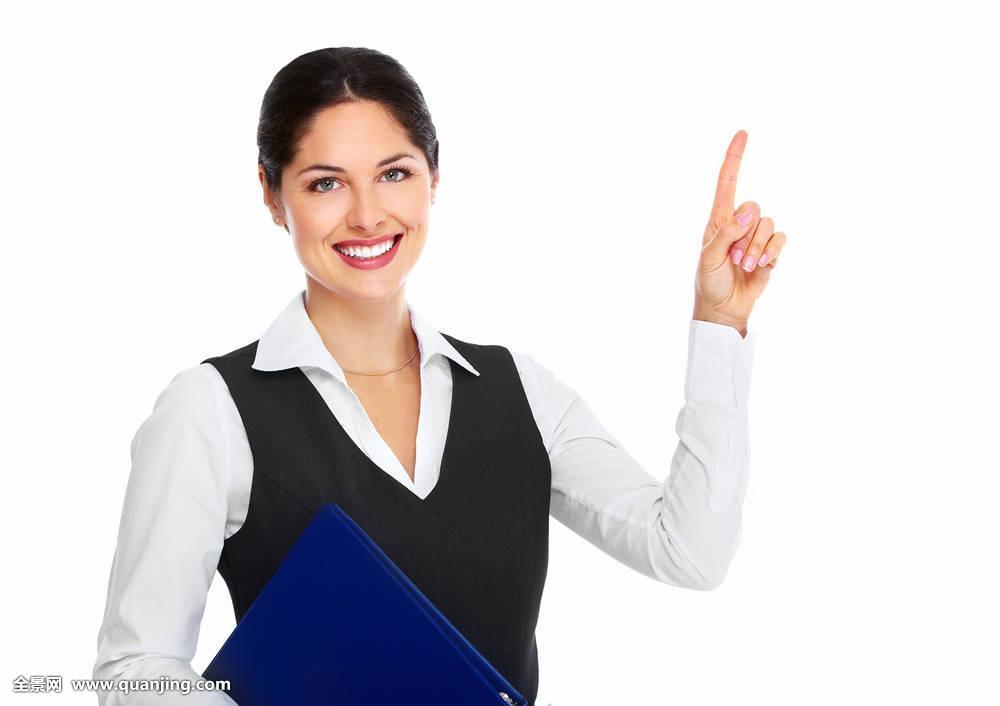 一般将来时
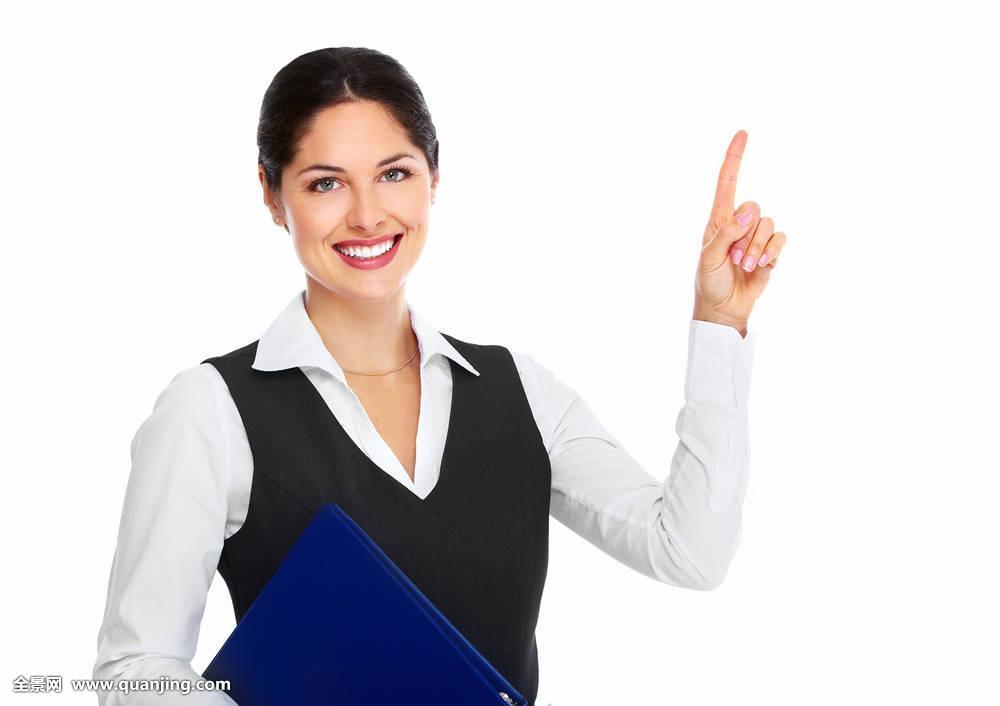 1）肯定句：主语＋ will ＋动词原形＋宾语＋其他

e.g. Some day people will go to the moon. 
       总有一天人们将去月球。


2）否定句：主语＋ will ＋ not ＋动词原形＋宾语＋其他
      其中，will not 常缩写为won’t。

 e.g. They won’t use books. 
        他们将不再使用书。
一般将来时
3）一般疑问句：Will ＋主语＋动词原形＋宾语＋其他

    e.g. Will students go to school in the future?      学生们将来还用去学校吗？
     肯定回答：Yes, 主语 ( 常用代词) ＋ will.                e.g. Yes, they will.      是的，他们用去。
     否定回答：No, 主语 ( 常用代词) ＋ won’t.         e.g. No, they won’t.    不，他们不用去。


4）特殊疑问句：疑问词＋ will ＋主语＋动词原形＋其他

      e.g. What will your dream school have? 
                你梦想的学校里有什么？
一般将来时
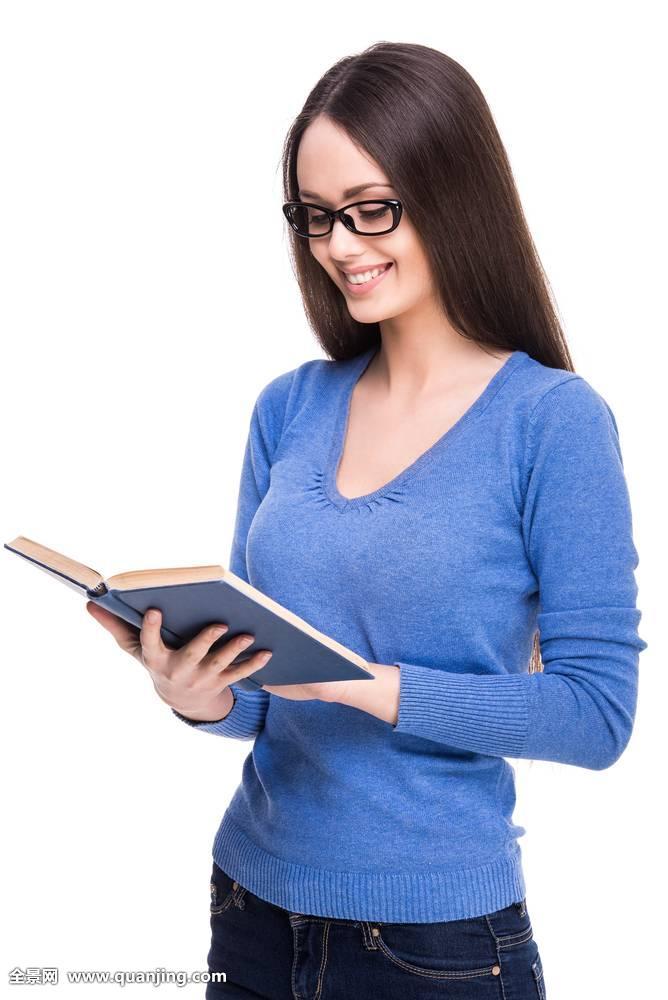 2 　There be 句型的一般将来时
1）肯定句：There will be ＋名词＋其他成分
    【注意】无论后面加单数名词或复数形式，be 都必须用原形。
     e.g. There will be only one apple.     只有一个苹果。

2）否定句：There won’t be ＋名词＋其他成分
     e.g. There won’t be only one apple.    不会只有一个苹果

3）一般疑问句：Will there be ＋名词＋其他成分
     e.g. Will there be only one apple?    只有一个苹果吗？
     肯定回答：Yes, there will.     是的，只有一个。
     否定回答： No, there won’t.    不，不是一个。
一般将来时
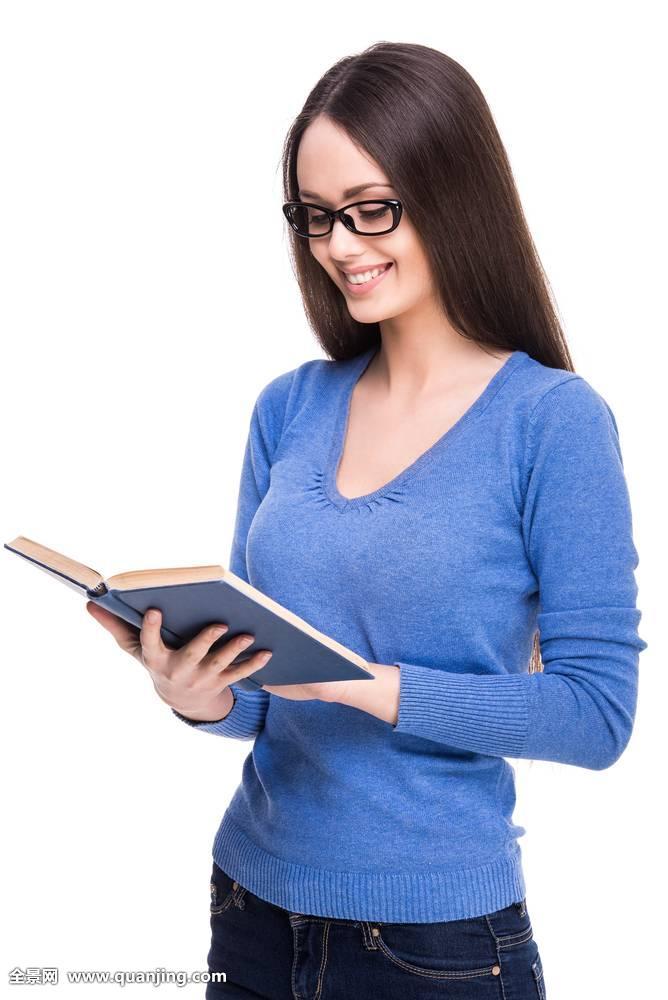 3 “will ＋动词原形”表将来时的用法
      1）表示将来某个时间要发生的动作或存在的状态
      一般将来时常常与表示将来的时间状语连用，如：tomorrow, the day after tomorrow, next week /month / year, in ＋一段时间, soon, this afternoon, in the future, some day, before long 等。
        e.g. Students will use computers to learn in the future. 
               学生将来会使用电脑学习。

       2） 用于复合句中
      在时间和条件状语从句中，谓语动词用一般现在时表示将来时，而主句的谓语动词要用将来时。
      e.g. They will go to the zoo if it doesn’t rain tomorrow. 
            如果明天不下雨，他们就去动物园。
一般将来时
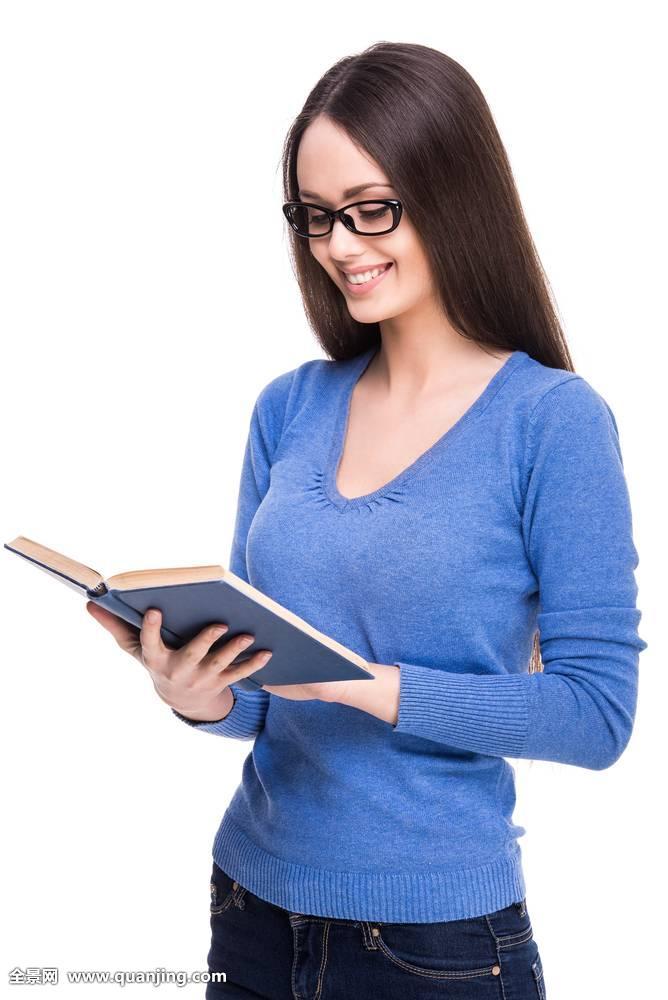 4 “ be going to ＋动词原形”表将来时的用法

     1）表示将要发生的事
          这里的be going to 可以换成will。
         e.g. I am going to call her this afternoon. 
               我打算今天下午给她打电话。

      2）表示打算、准备做的事情
           表示这种情况常常不能与will 互换。
          e.g. They are going to meet at school gate.
                 他们打算在学校门口见面。
一般将来时
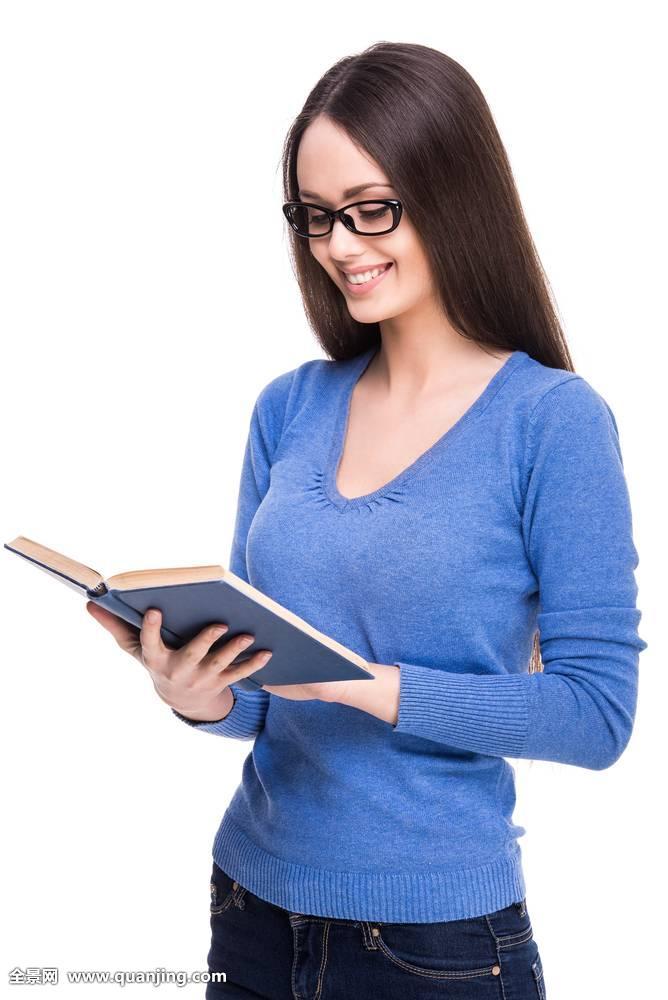 5    一般将来时的其他表达结构
       1）一般现在时表示将来的动作
       少数几个动词如go, come, start, arrive 等，当表示根据规定时间要发生的动作时，要用一般现在时来代替将来时。
      e.g. My train leaves at 6:30 p.m.     我乘的火车将在下午6:30 开。
     
       2）现在进行时表示将来的动作
       go, come, leave, arrive, start, stay, return 等表示动作的动词，
可以用现在进行时表示将来。
       e.g. I’m going to the park with my parents on vacation. 
       我假期将和父母去公园。
一般将来时
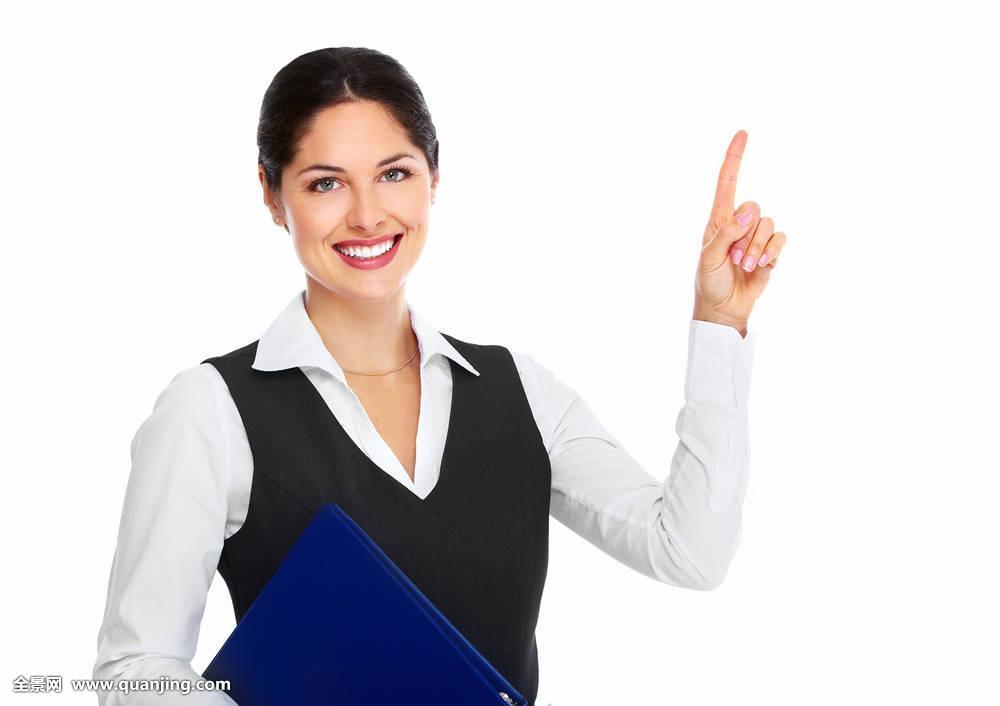 3）“be about to ＋动词原形”表示即将发生的动作
        e.g. The concert is about to begin. 
               音乐会即将开始。


4）“be ＋动词不定式”表示安排或计划好的动作
        e.g. There is to be a sports meeting next week. 
              下周安排了一场运动会。
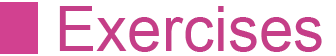 1
Fill in the blanks with the correct forms of the verbs in brackets.
1  I ______ (finish) all my work before I ______ (leave).
2  My mother ________ (give) me a nice present on my next birthday.
3  I am tired. I ______ (go) to bed early tonight.
4  It’s too hot today. He ______________ (go to swim) with his father.
leave
will finish
will give
will go
will go to swim
2
Change the sentence pattern according to the directions.
Children will go to school in the future.（变一般疑问句）

__________________________________________________

There will be some robots in our homes.（变否定句）

__________________________________________________

Everyone will have a small car.（对划线部分提问）

__________________________________________________
Will children go to school in the future?
There won’t be some robots in our homes.
What will everyone have?
Part   5
Part   6
Part   1
Part   2
Part   3
Part   4
Watching & Performing
Applied Writing
Lead-in
Listening ＆
 Speaking
Reading
Grammar
1
Now watch the movie clip. Read the words closely after the speaker so as to improve your short-term memory, pronunciation, stress and intonation by imitating what you hear.
Setting: After Alex run out from home, he comes to the cyber bar, and the cyber bar administrator lets Alex sleep in the bar and also recommends him participate in a professional competition as a member in Dom’s team.
Work in pairs. Make a dialogue according to the given situation and useful expressions, and then perform it. The teacher and students in other teams can give a score for the performance. The following score sheet is for your reference.
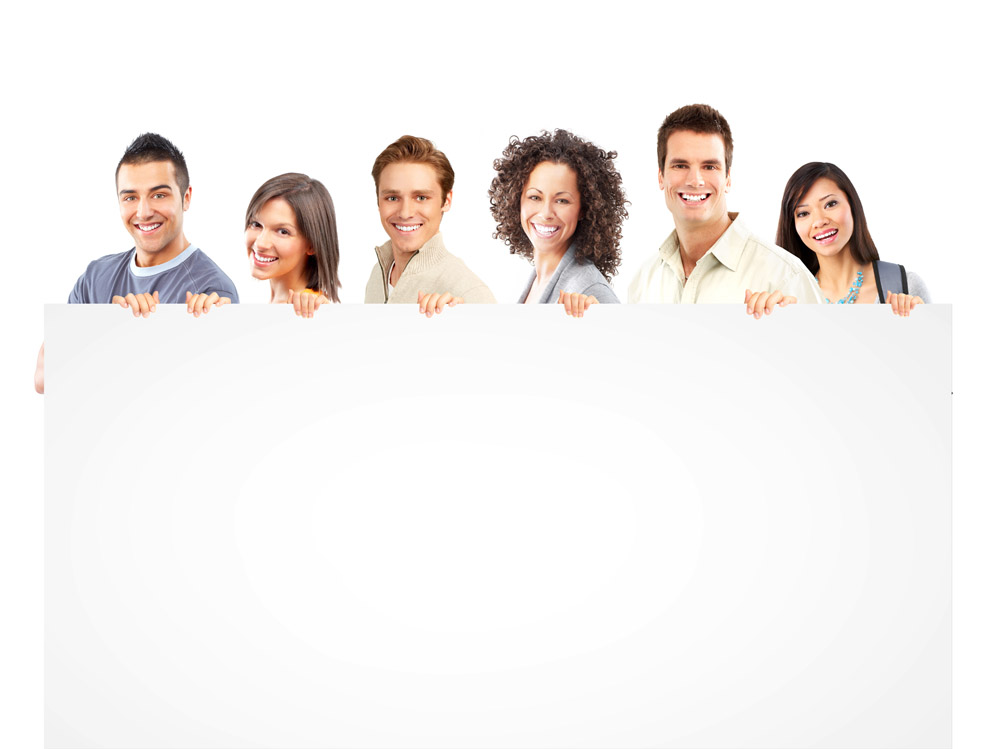 2
Situation: E-sports will be held at the 2022 Asian Games. In order to know what the students think about, you ask you partners to have a meeting talking about how to manage it. To conduct a questionnaire, or interview someone randomly? Choose one of your members to be the meeting host.
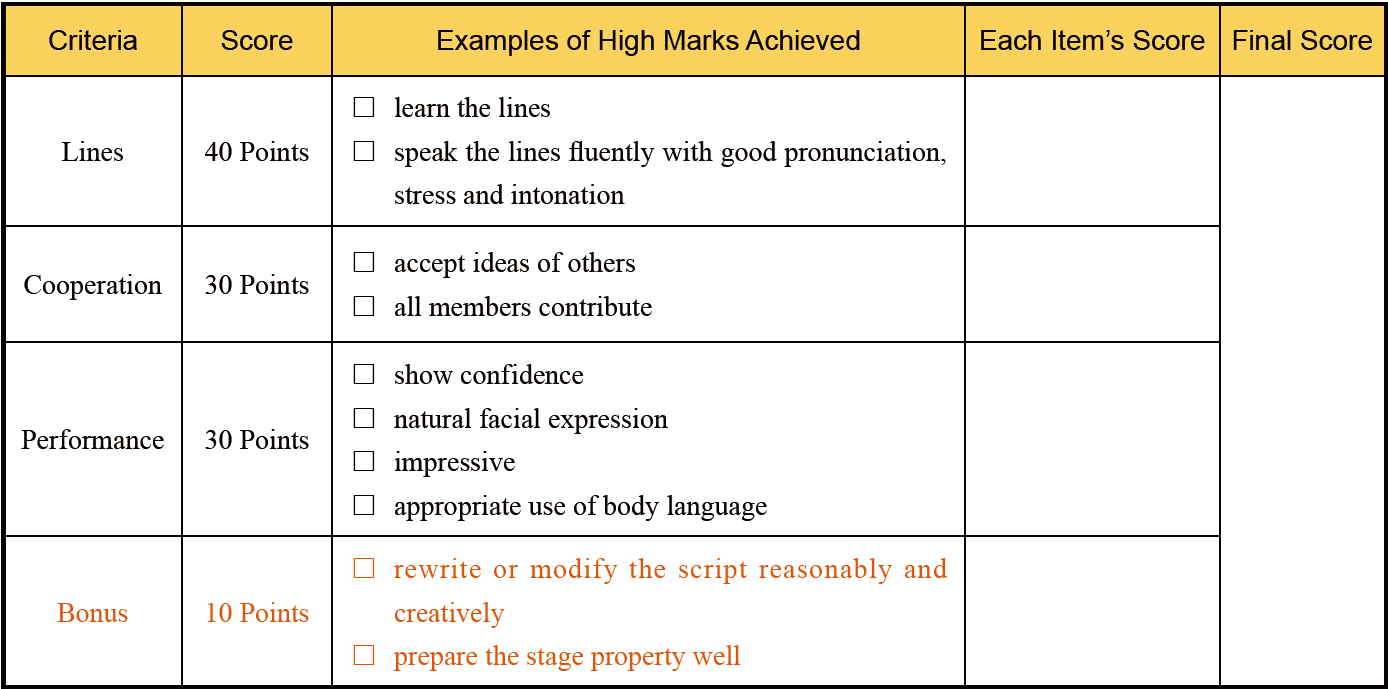 3
Read the lines chosen from the movie Kung Fu Panda Ⅲ ( 功夫熊猫3) and try to recite them.
1   There is a saying, yesterday is history; tomorrow is a mystery; but today is a gift. That is why it’s called the present (the gift).
俗语说，过去的，已经过去了；未来的，还未可知；现在，却是上苍的礼赠。那就是为什么叫今天是“礼物”。
2   Your mind is like this water, my friend, when it is agitated, it becomes difficult to see, but if you allow it to settle, the answer becomes clear.
你的思想就如同水，我的朋友。当水波摇曳时，很难看清；不过当它平静下来，答案就清澈见底了。
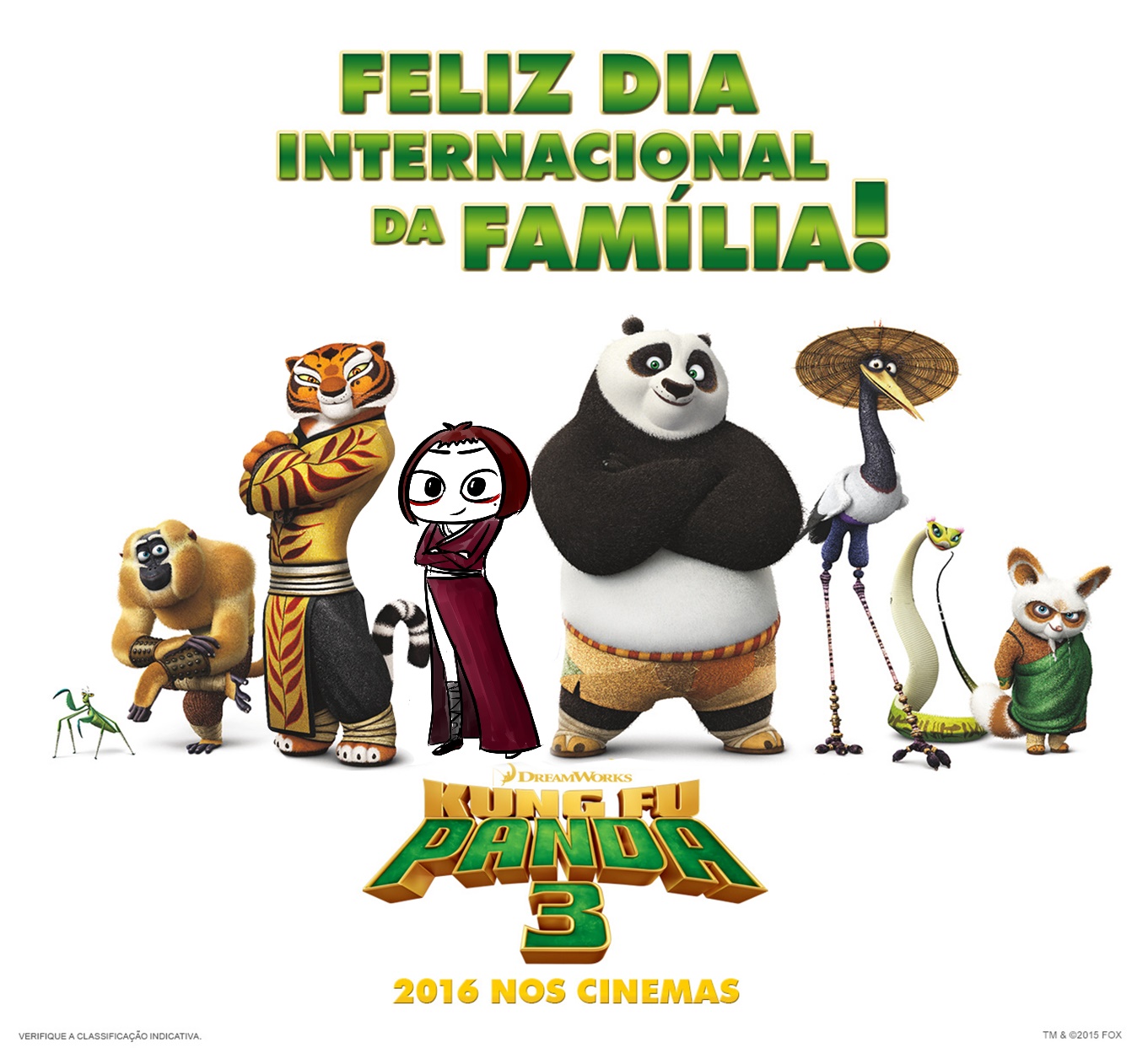 Part   5
Part   6
Part   1
Part   2
Part   3
Part   4
Watching & Performing
Applied Writing
Lead-in
Listening ＆
 Speaking
Reading
Grammar
Complaint Letter
投诉信
         投诉信是消费者在商品交易或接受服务过程中利益受到侵犯时，以书面形式向生产商、服务商或有关组织及部门提出投诉的一种专用书信。
        投诉信通常包括以下几个方面的内容：
        1）开头：自我介绍，交代投诉内容，表明本信的目的和要求。
        2）正文：实事求是地阐述问题发生的经过，切记不要夸大其词；指出问题引起的后果；提出批评及处理的意见或敦促对方采取措施或者提出所希望的赔偿以及补救方式。
        3）结尾：表达希望问题得到迅速恰当解决的强烈愿望，希望尽
快得到满意的答复。
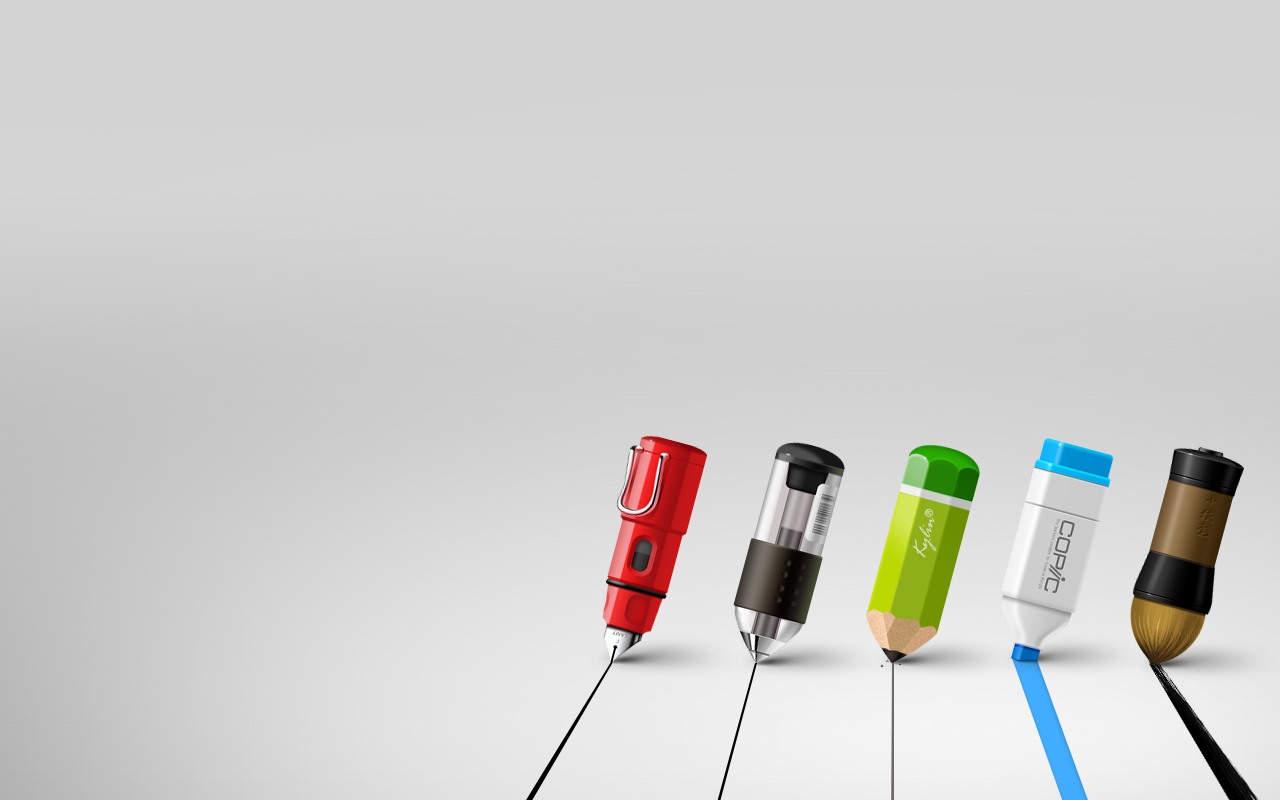 Complaint Letter
有礼貌地说明对方所犯的错误或指出问题
✧ I am writing to complain about…
✧ I write to express my concern / dissatisfaction (不满意) about…
✧ I would like to express my disappointment about…
✧ With reference to your invoice (发票) of… I must point out…
✧ On checking the goods, we discovered that 200 radios were missing.
✧ Your invoice states that the consignment (托运)
     contains radios, but in fact...
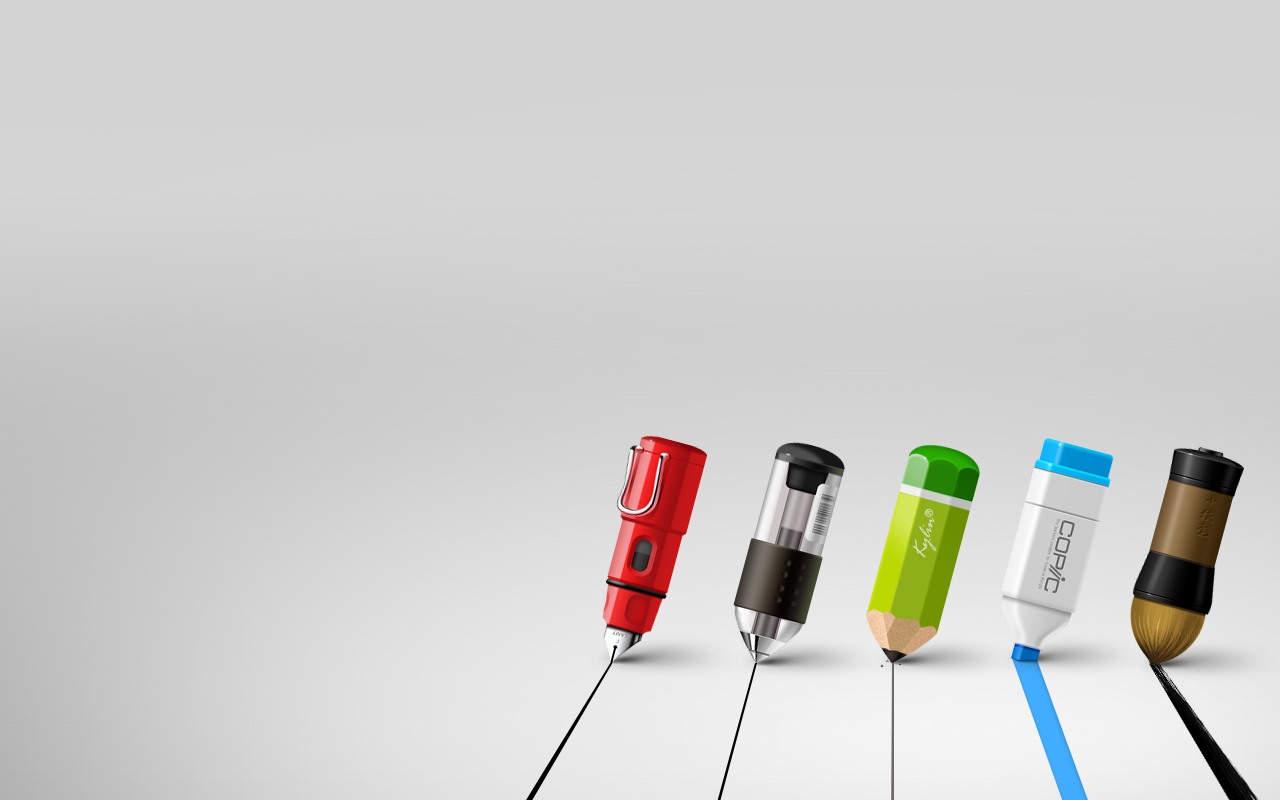 Complaint Letter
要求对方采取措施
✧ I will appreciate anything you can do to help me.
✧ I trust you will take my complaint seriously.
✧ I would, however, be perfectly satisfied if you would kindly replace
    the item orrefund my money, whichever is more convenient.
✧ We should be obliged (强制) if you could investigate 
    these matters.
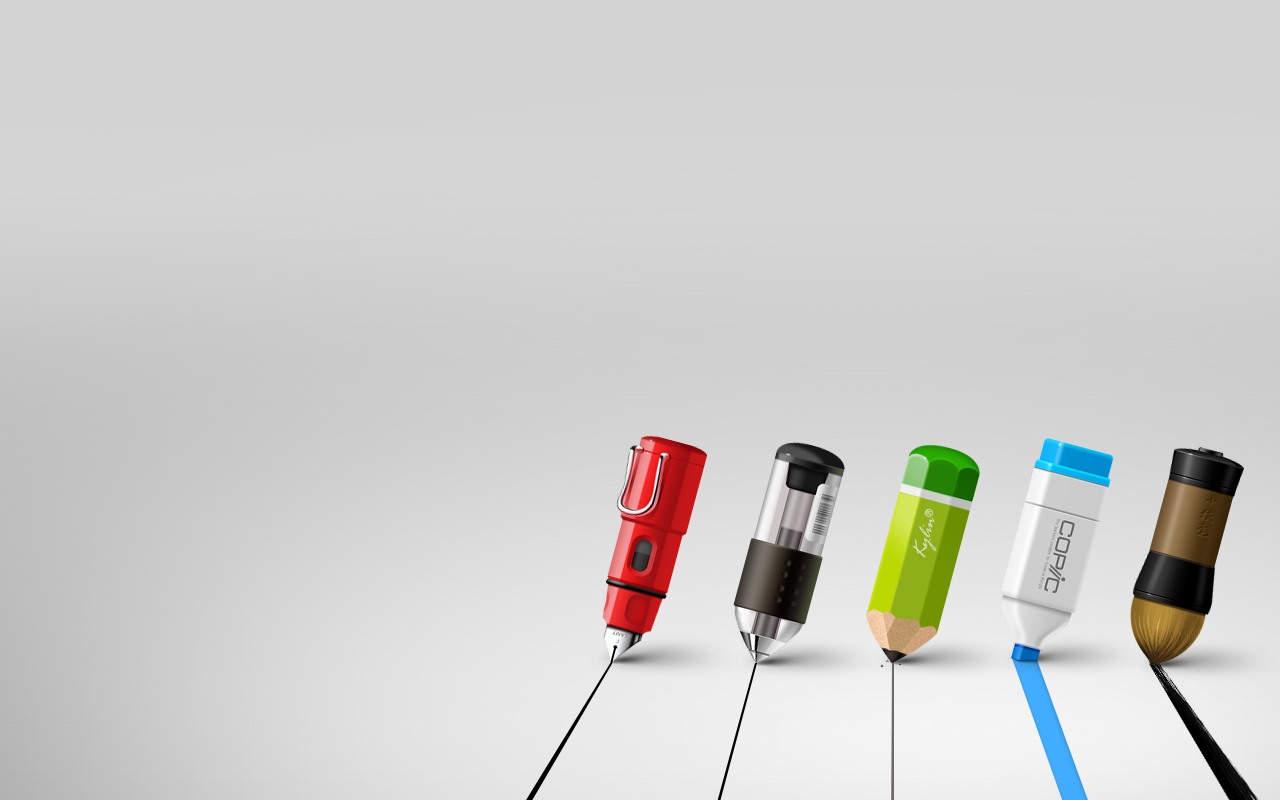 思政拓展：游戏的真正意义
Watch the video about esports after class and try to say something about what you get from the video in the discussion groups.
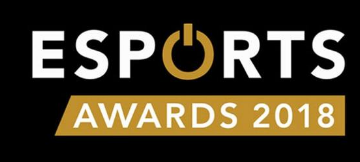